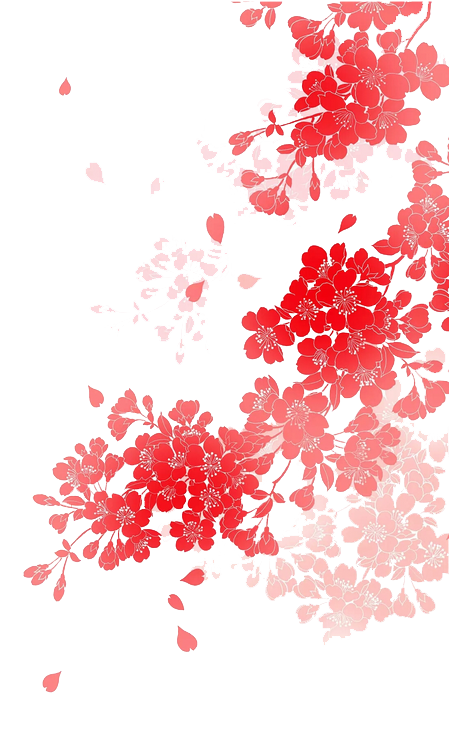 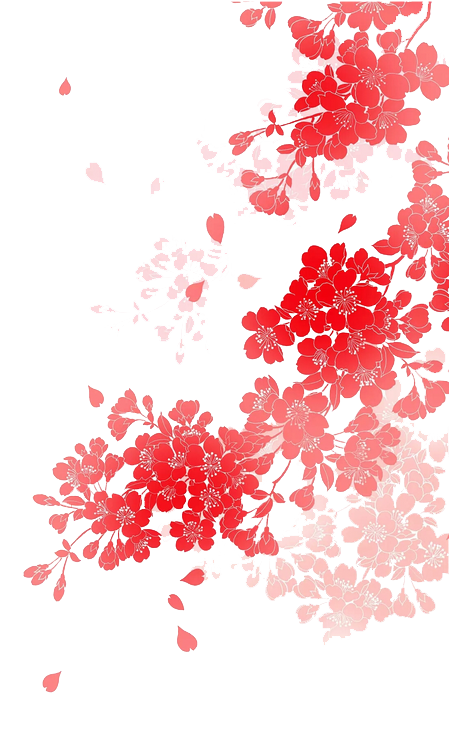 日系和风
工作汇报模板
点击输入本栏的具体文字，简明扼要的说明分项内容，此为概念图解，请根据您的具体内容酌情修改。
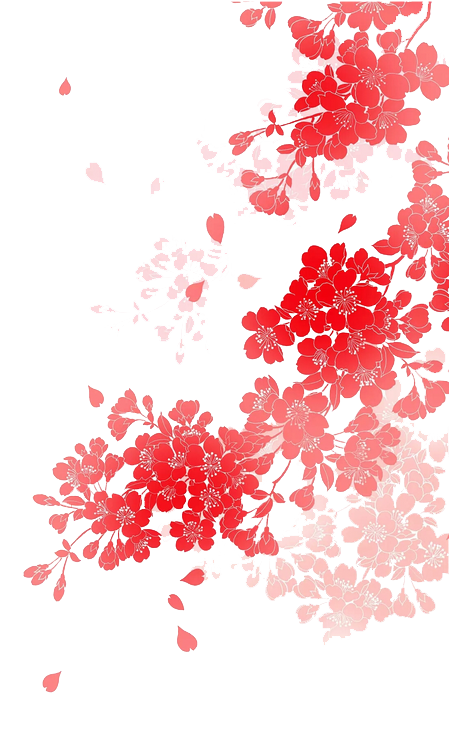 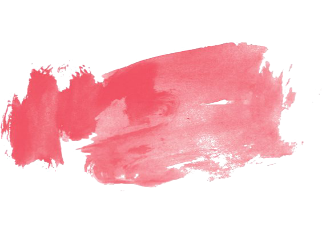 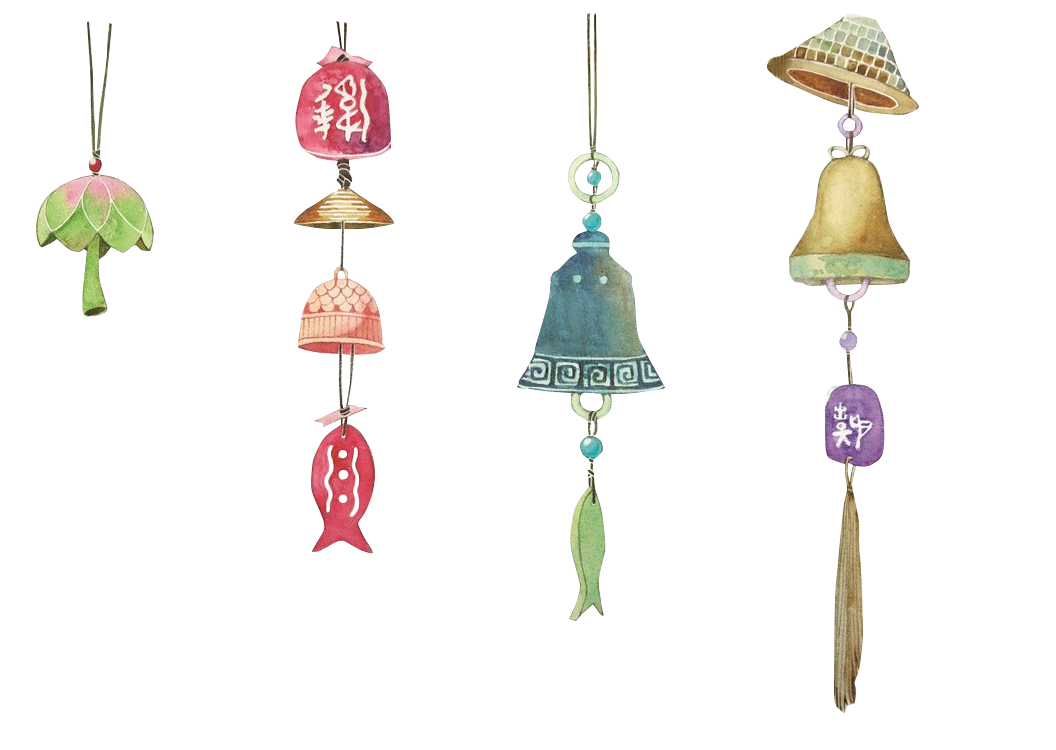 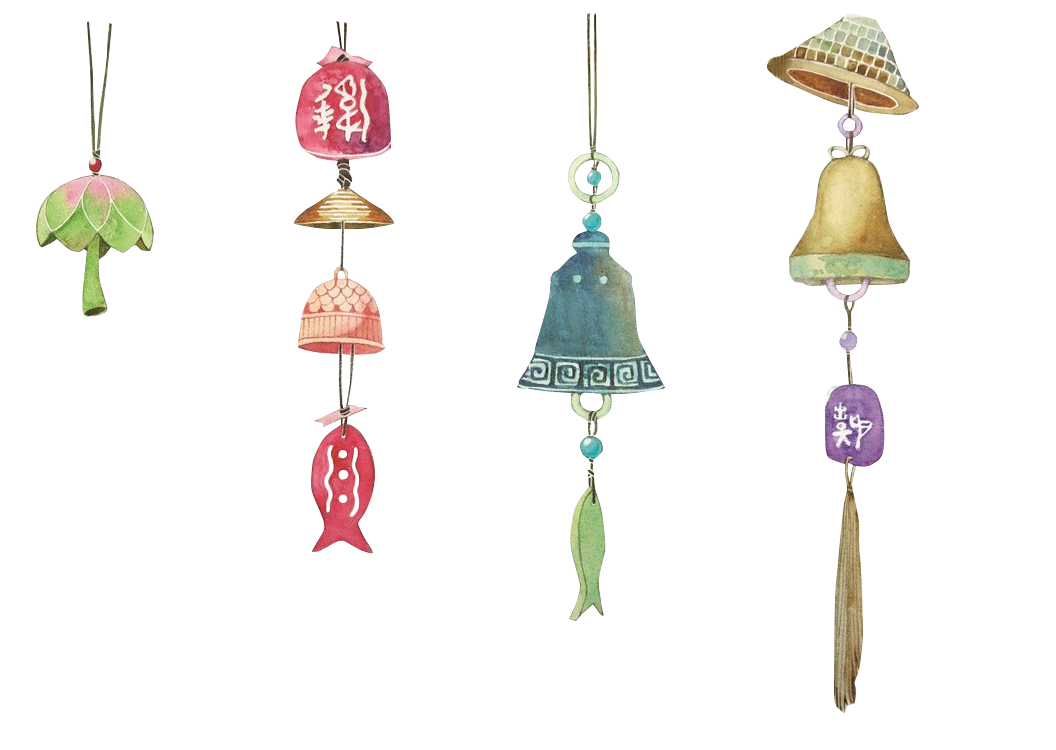 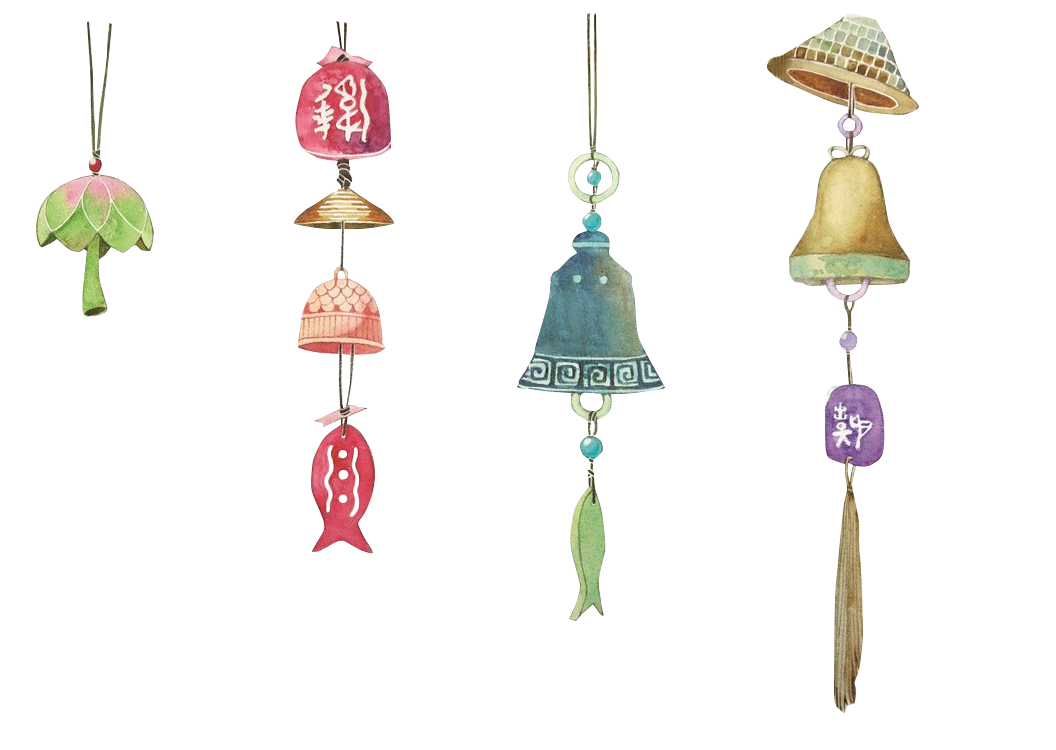 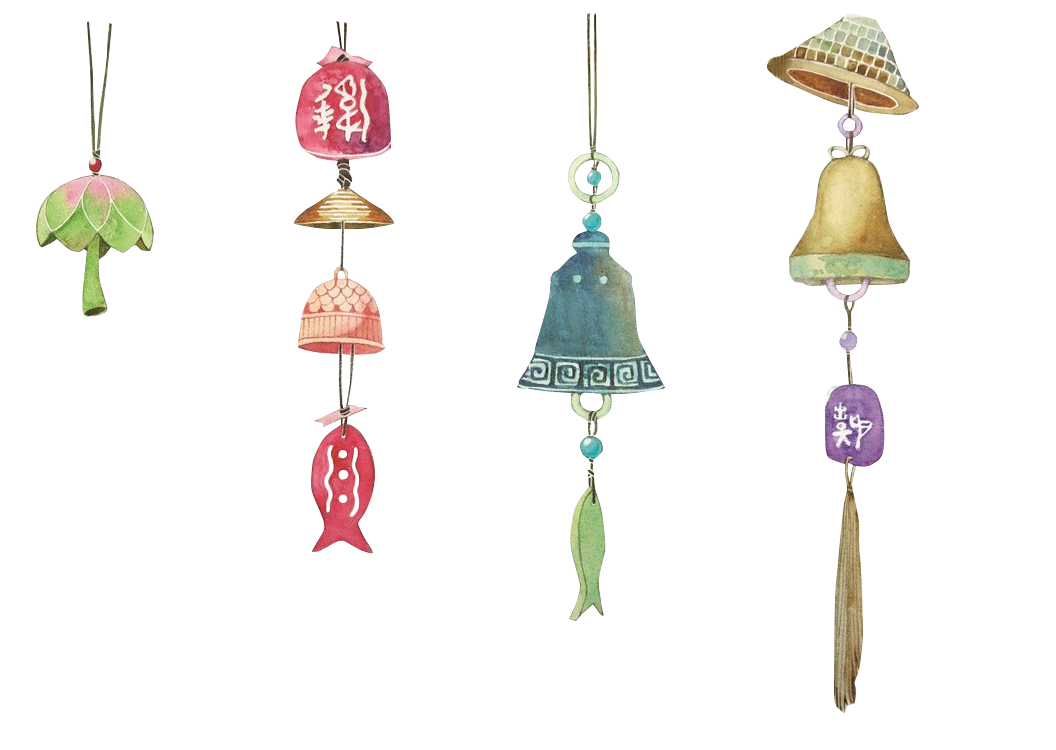 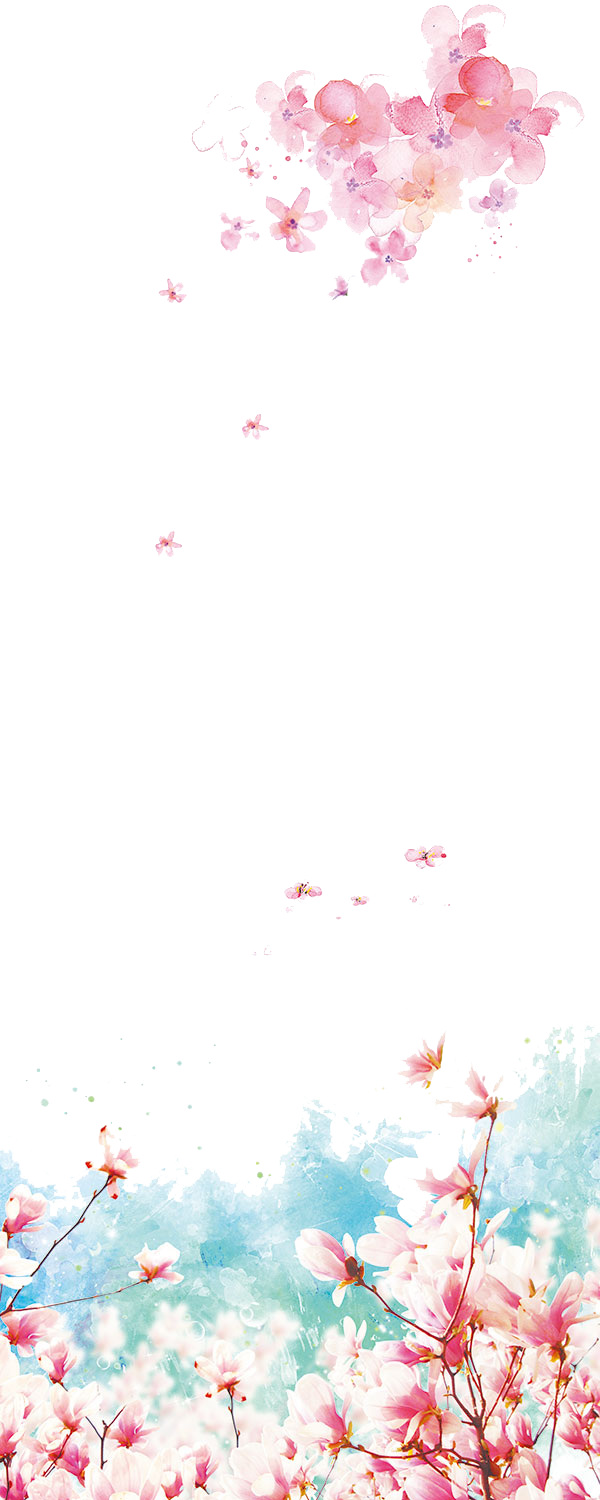 目录
贰
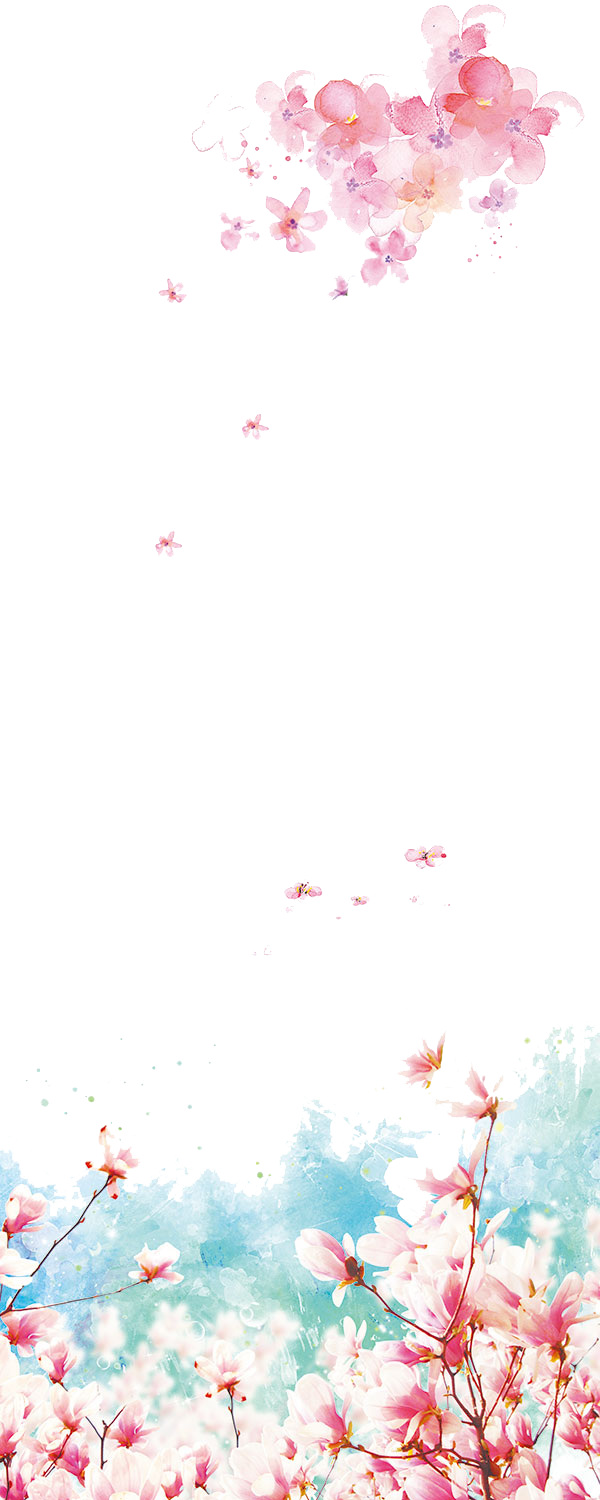 壹
叁
肆
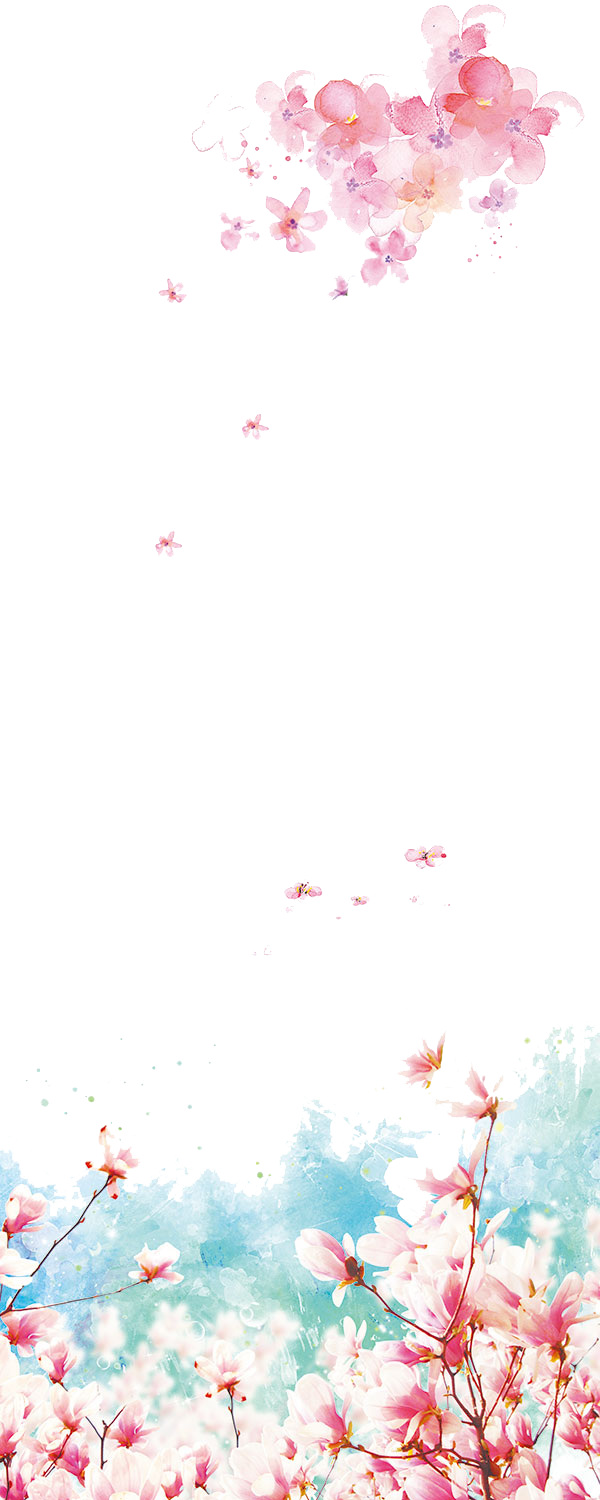 点击输入本栏的具体文字，简明扼要的说明分项内容，此为概念图解
点击输入本栏的具体文字，简明扼要的说明分项内容，此为概念图解
点击输入本栏的具体文字，简明扼要的说明分项内容，此为概念图解
点击输入本栏的具体文字，简明扼要的说明分项内容，此为概念图解
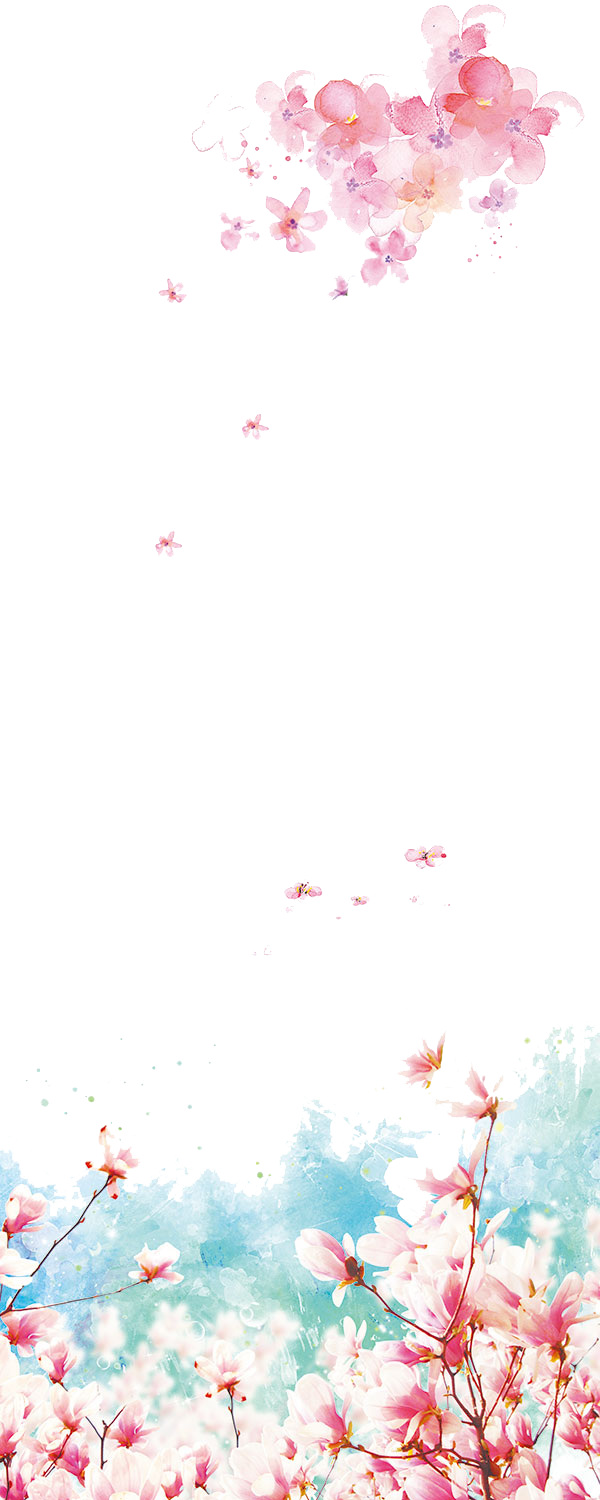 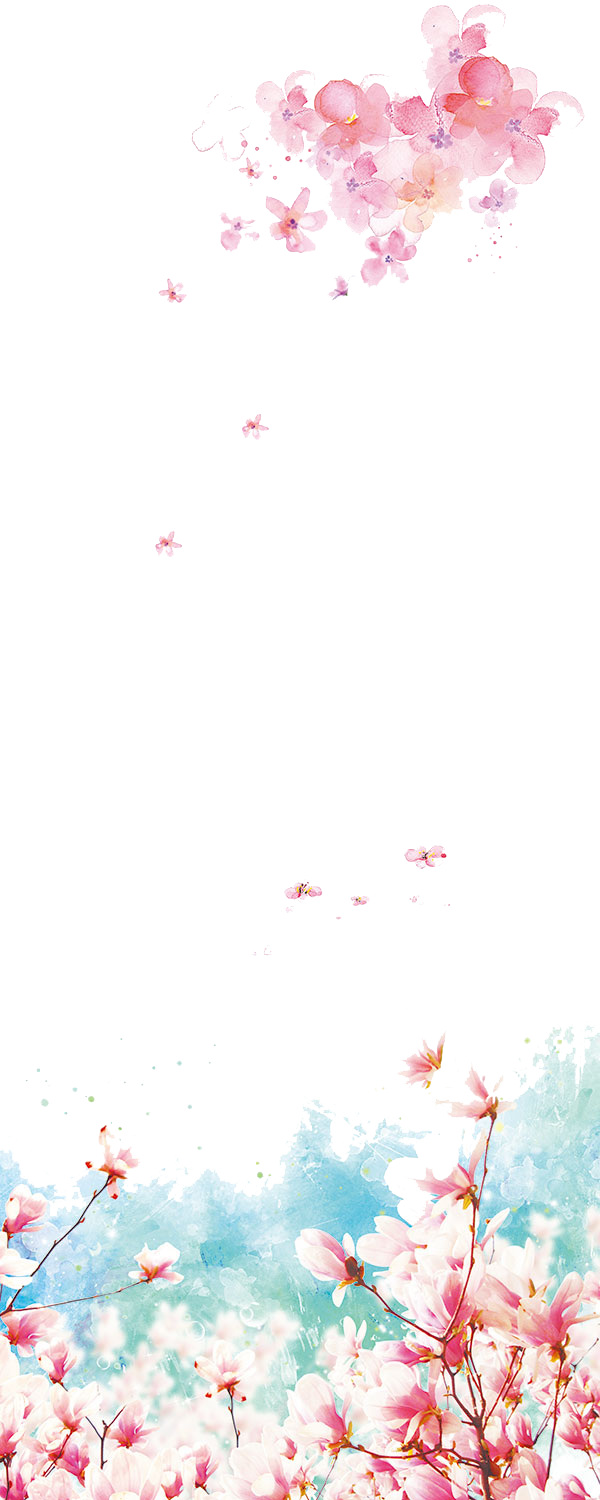 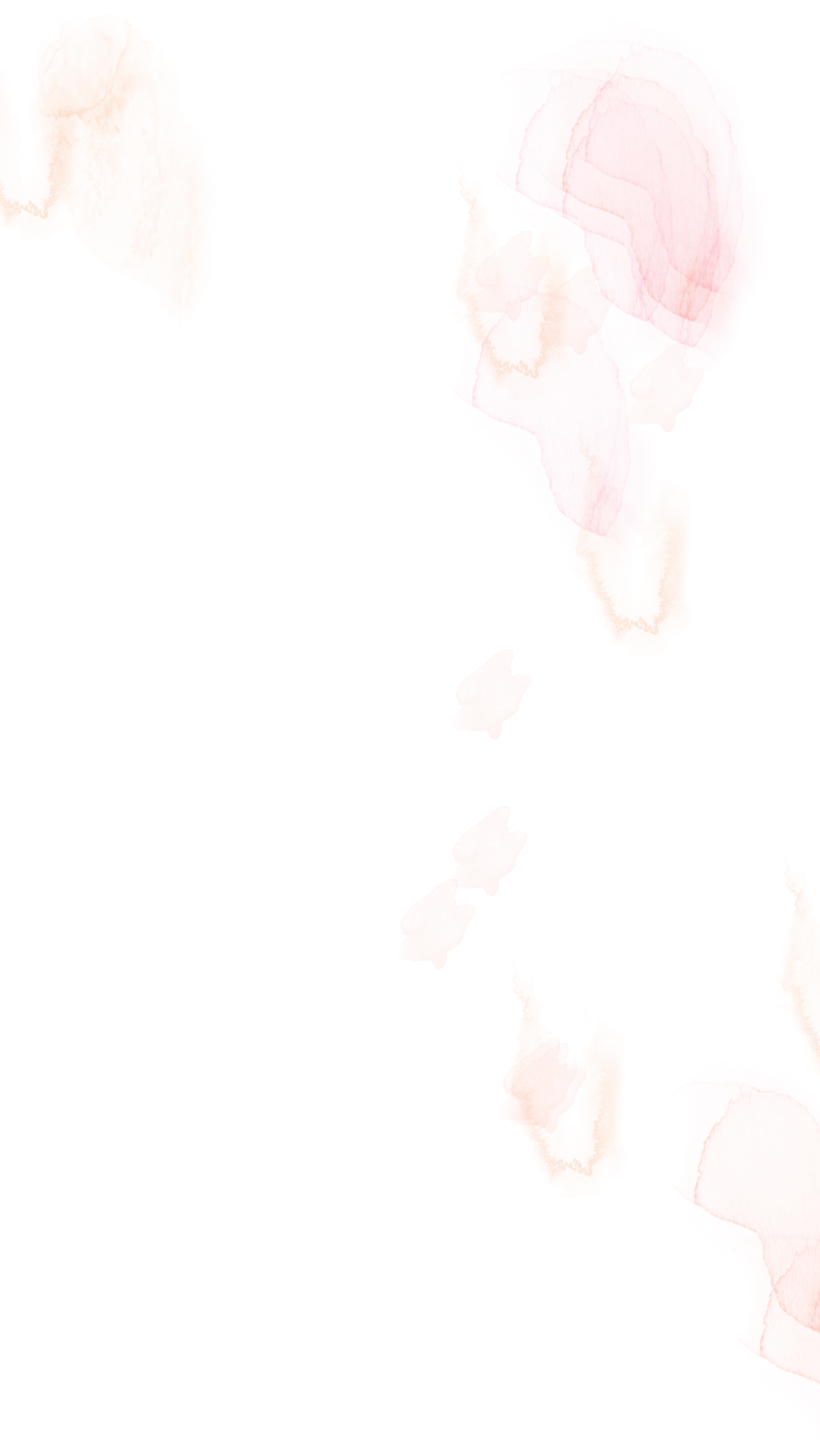 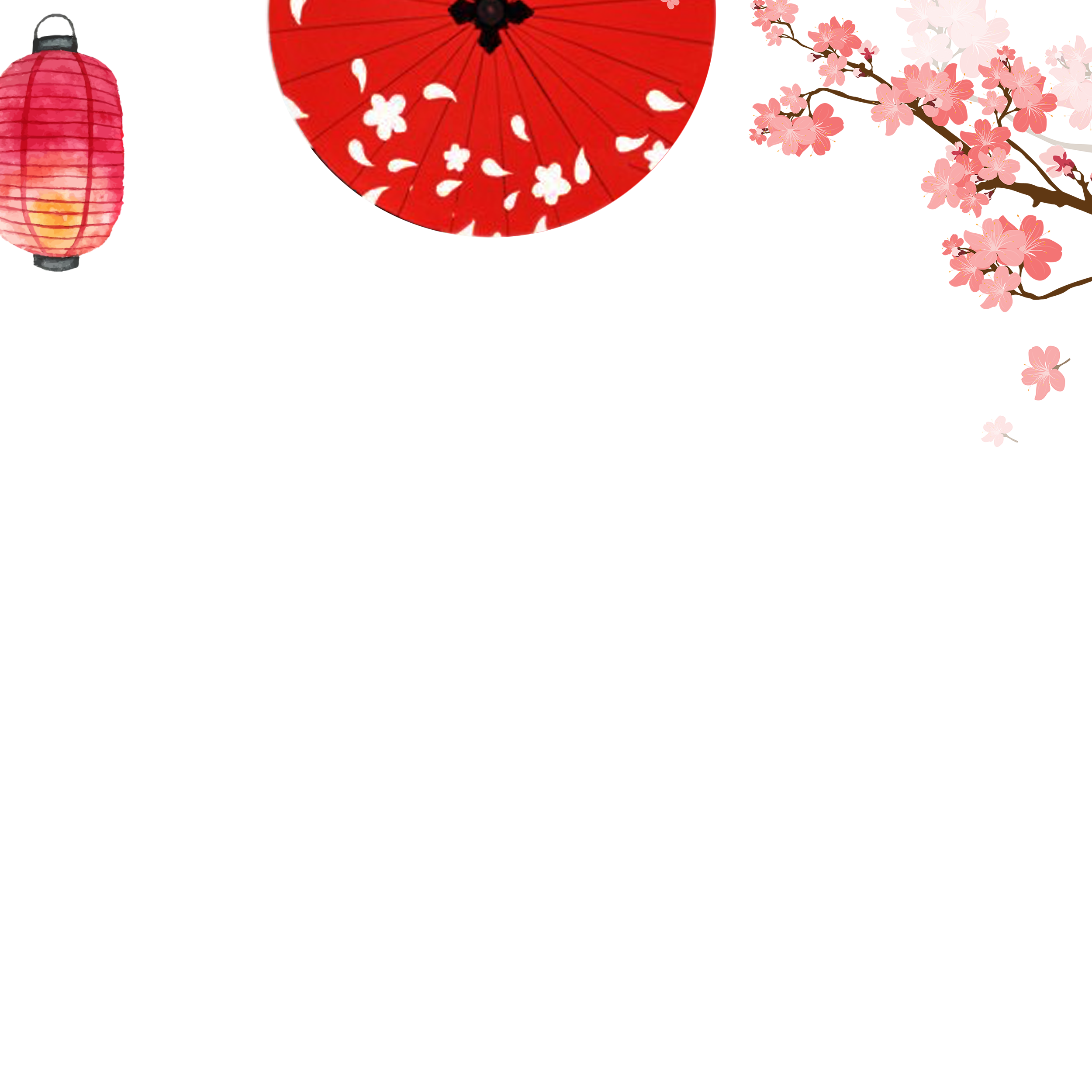 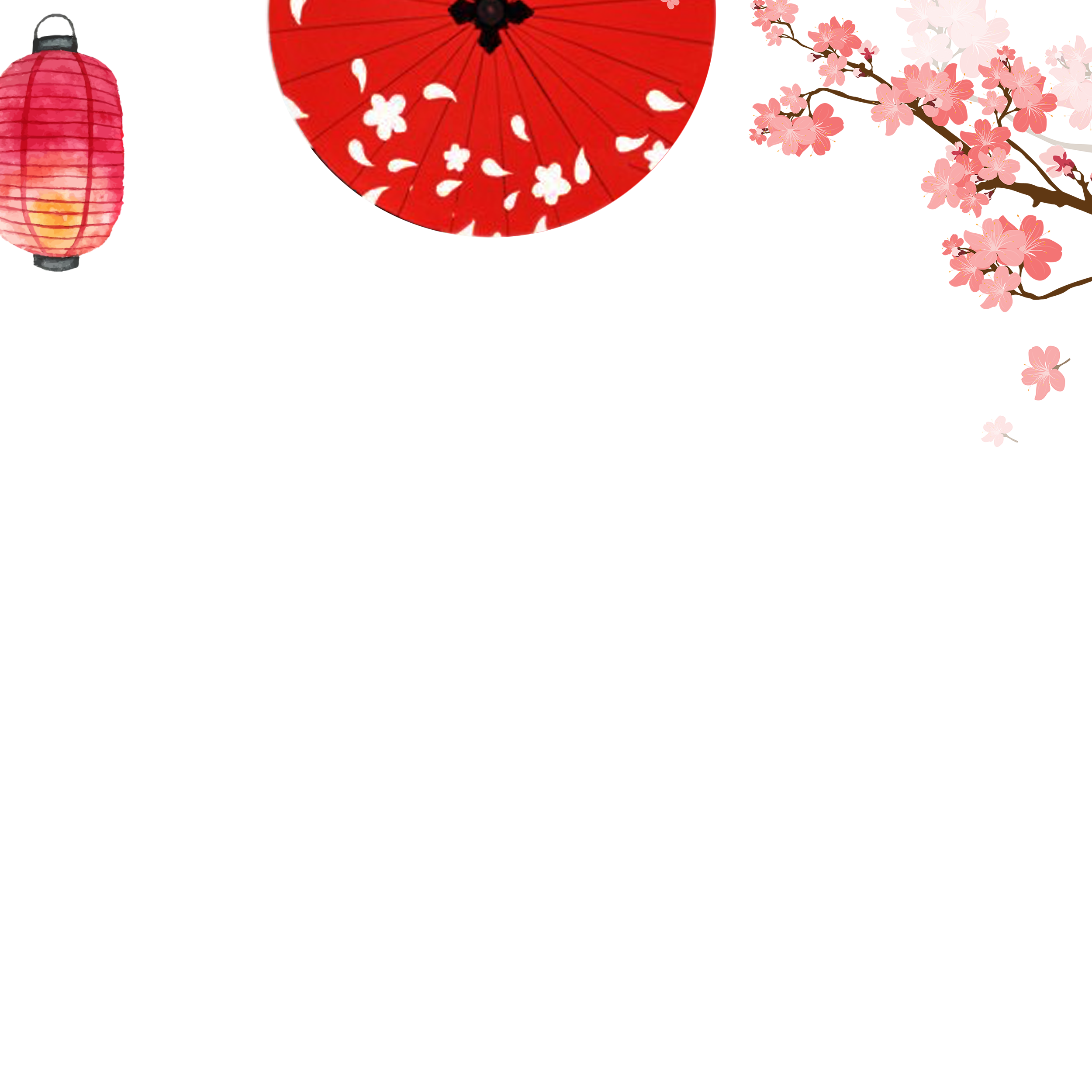 壹
添加标题
点击输入本栏的具体文字，简明扼要的说明分项内容，此为概念图解
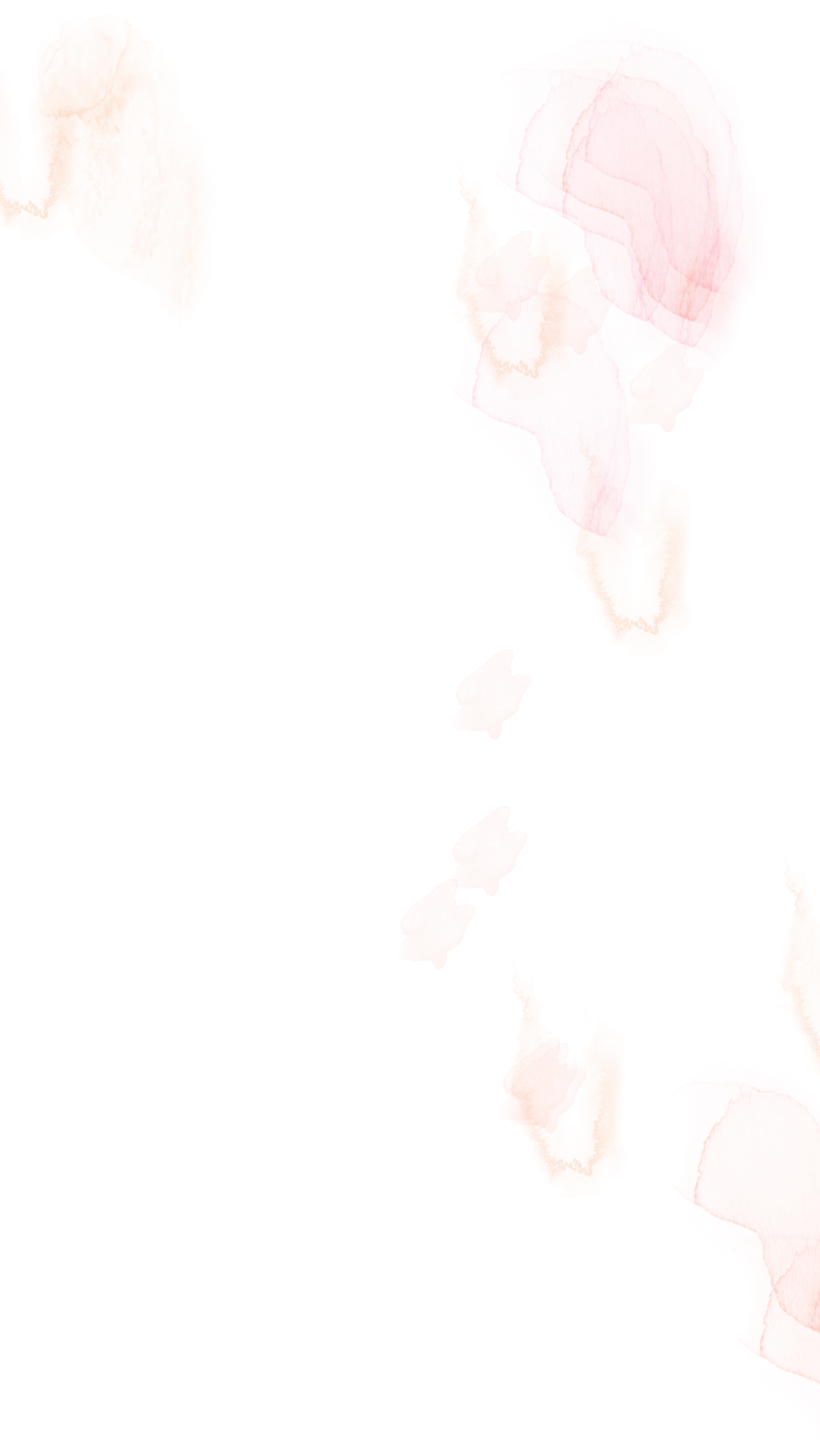 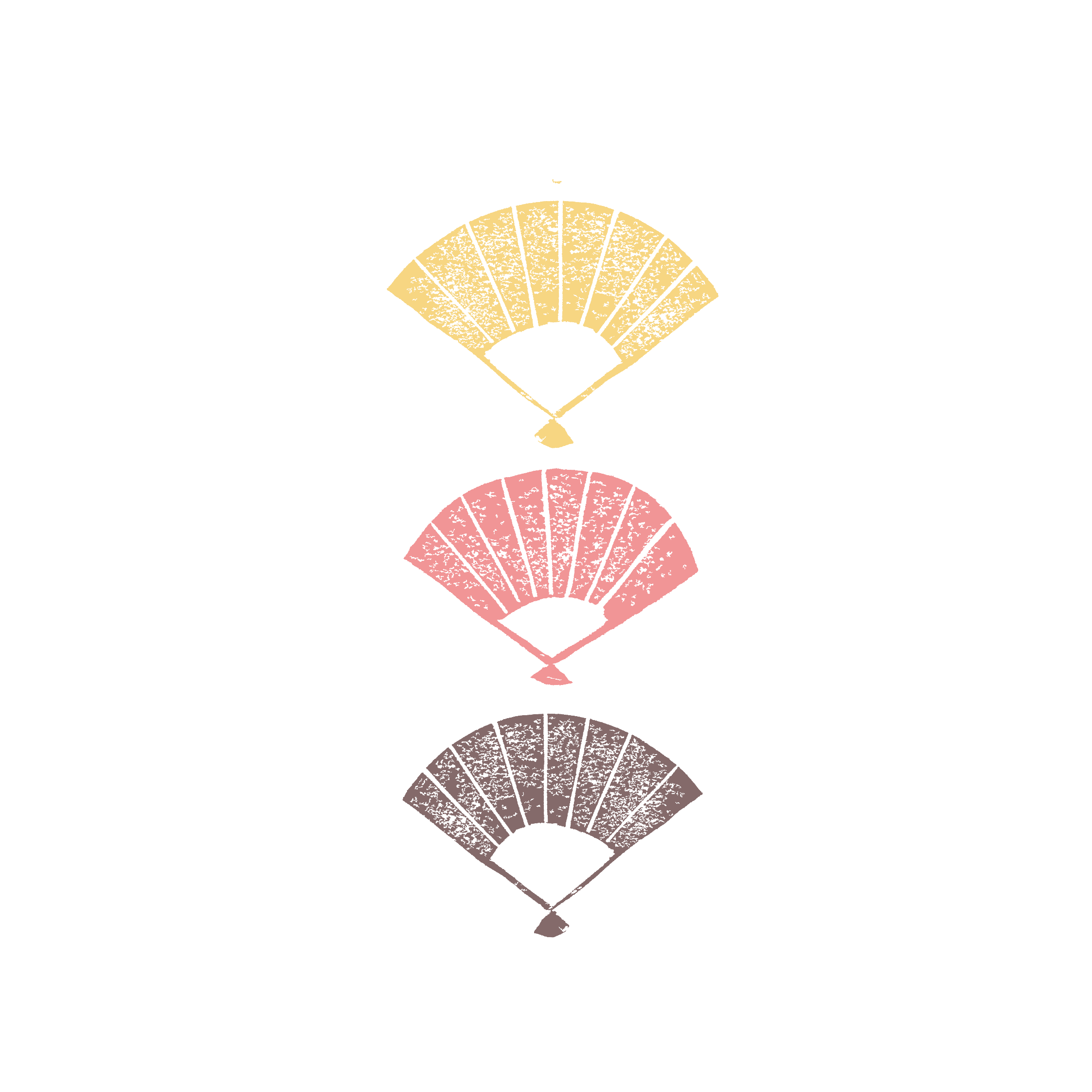 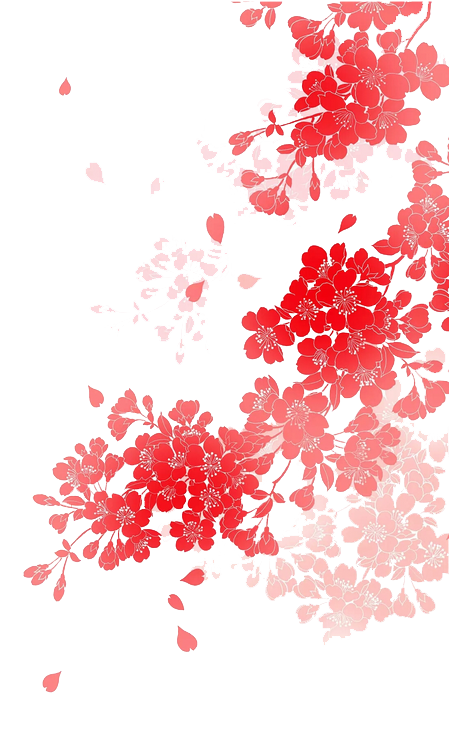 点击添加标题
点击输入本栏的具体文字，简明扼要的说明分项内容，此为概念图解
此 处 可 添 加 关 键 词
点击输入本栏的具体文字，简明扼要的说明分项内容，此为概念图解，请根据您的具体内容酌情修改。点击输入本栏的具体文字，。
点击添加标题
点击输入本栏的具体文字，简明扼要的说明分项内容，此为概念图解，请根据您的具体内容酌情修改。点击输入本栏的具体文字，。
点击添加标题
点击输入本栏的具体文字，简明扼要的说明分项内容，此为概念图解，请根据您的具体内容酌情修改。点击输入本栏的具体文字，。
点击添加标题
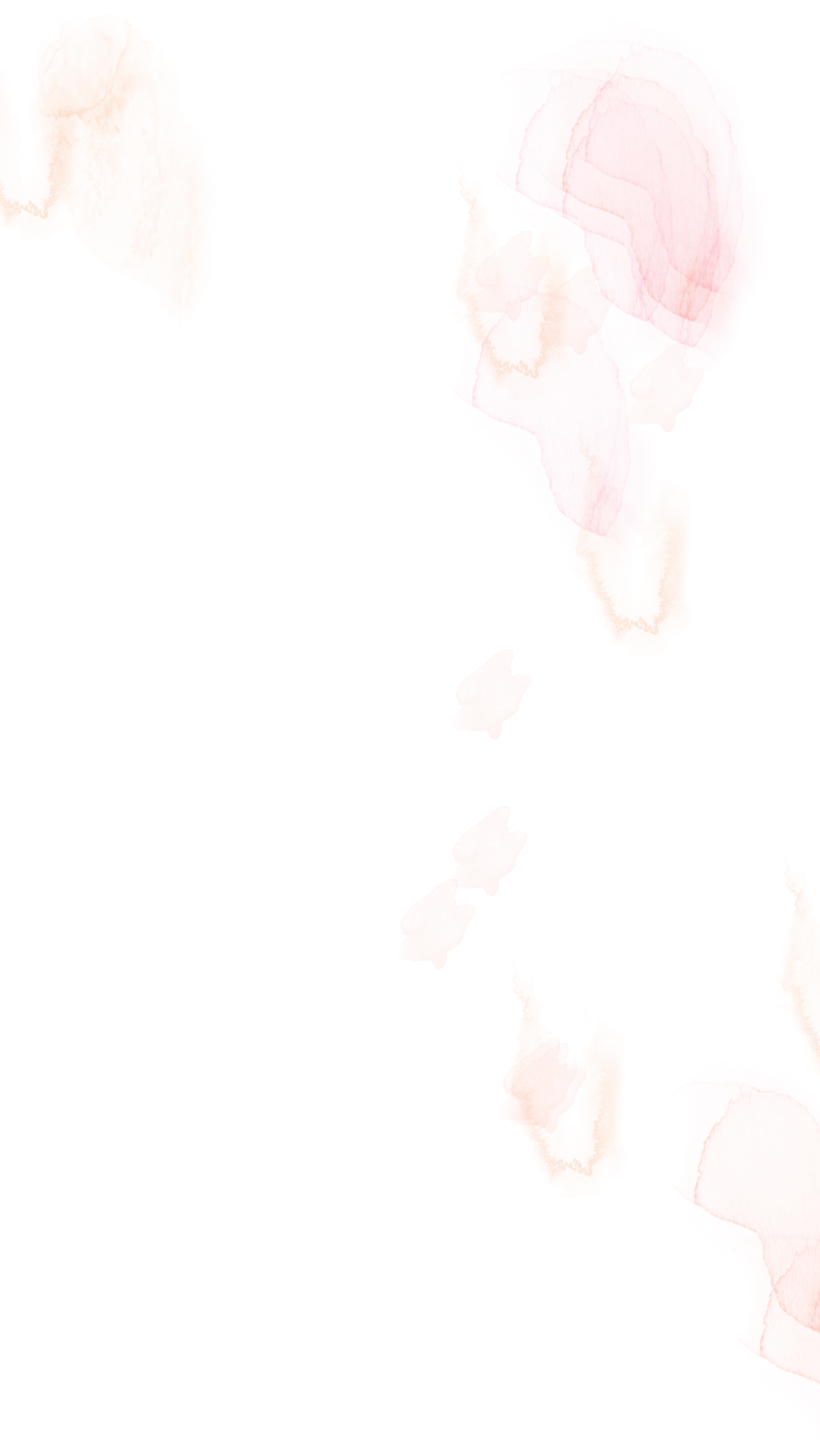 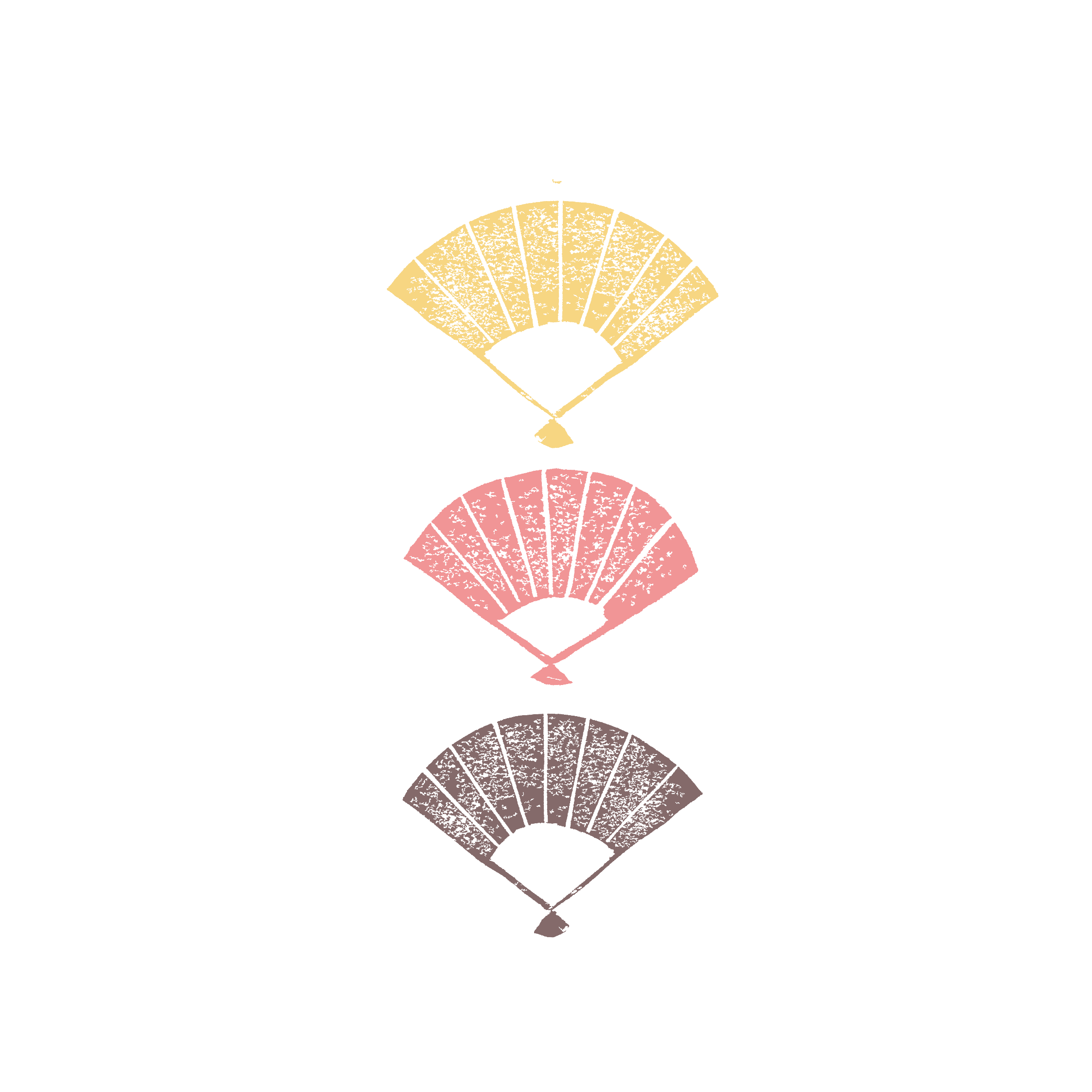 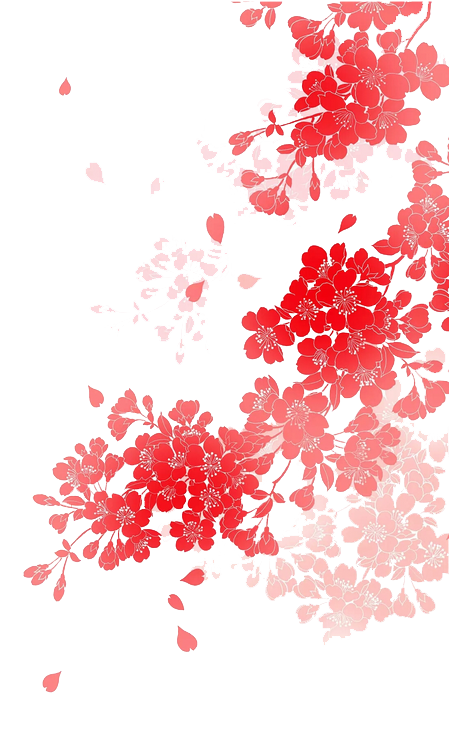 点击添加标题
点击输入本栏的具体文字，简明扼要的说明分项内容，此为概念图解
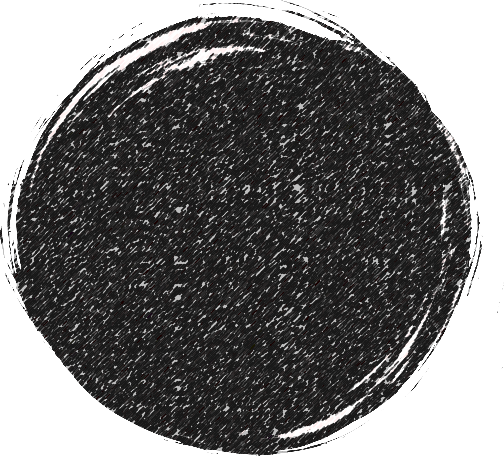 关键词
添  加  标  题
点击输入本栏的具体文字，简明扼要的说明分项内容，此为概念图解，请根据您的具体内容酌情修改.点击输入本栏的具体文字，简明扼要的说明分项内容，此为概念图解，请根据您的具体内容酌情修改
添 加 标 题
添 加 标 题
添 加 标 题
点击输入本栏的具体文字，简明扼要的说明分项内容，此为概念图解，请根据您的具体内容酌情修改
点击输入本栏的具体文字，简明扼要的说明分项内容，此为概念图解，请根据您的具体内容酌情修改
点击输入本栏的具体文字，简明扼要的说明分项内容，此为概念图解，请根据您的具体内容酌情修改
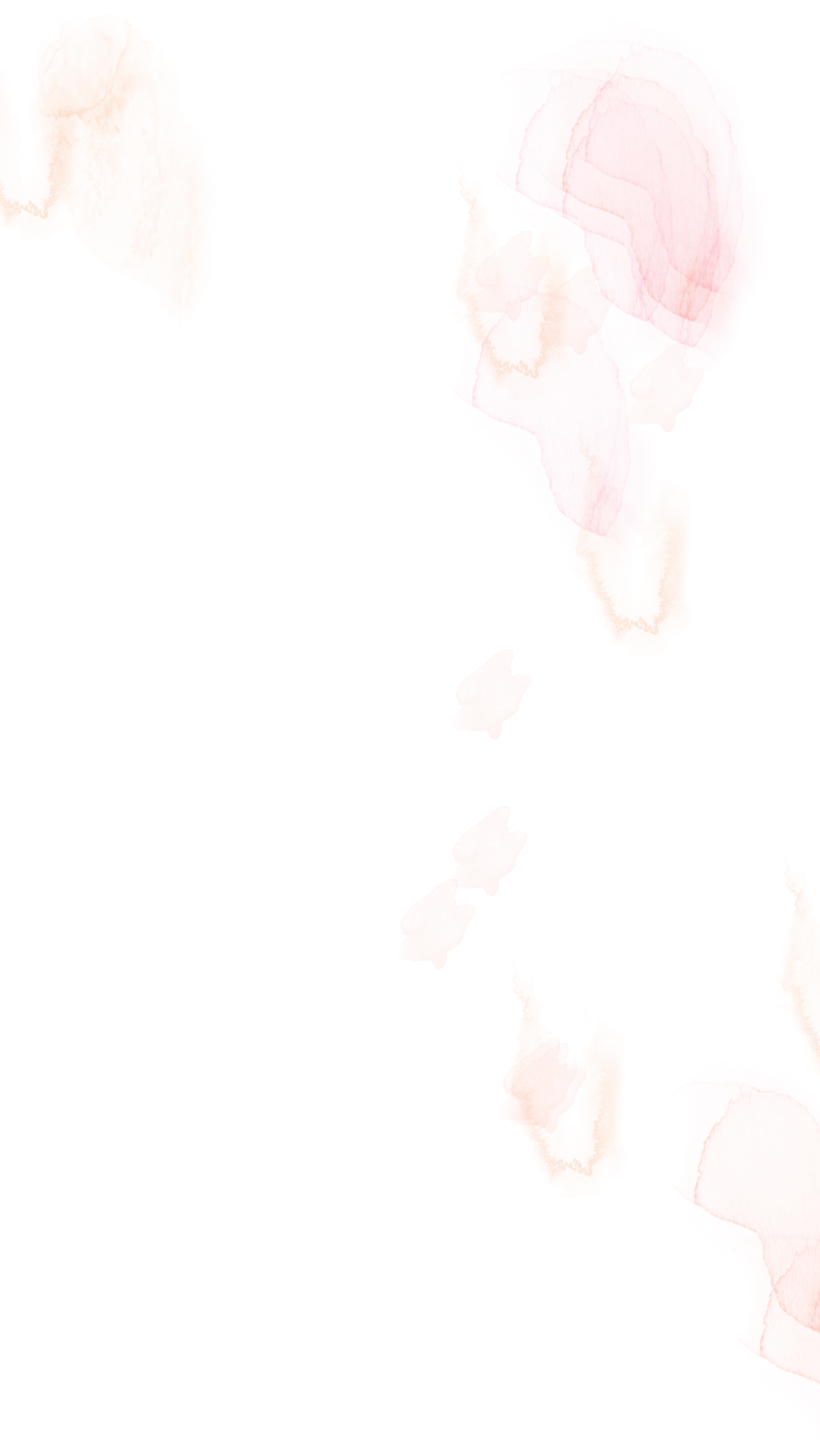 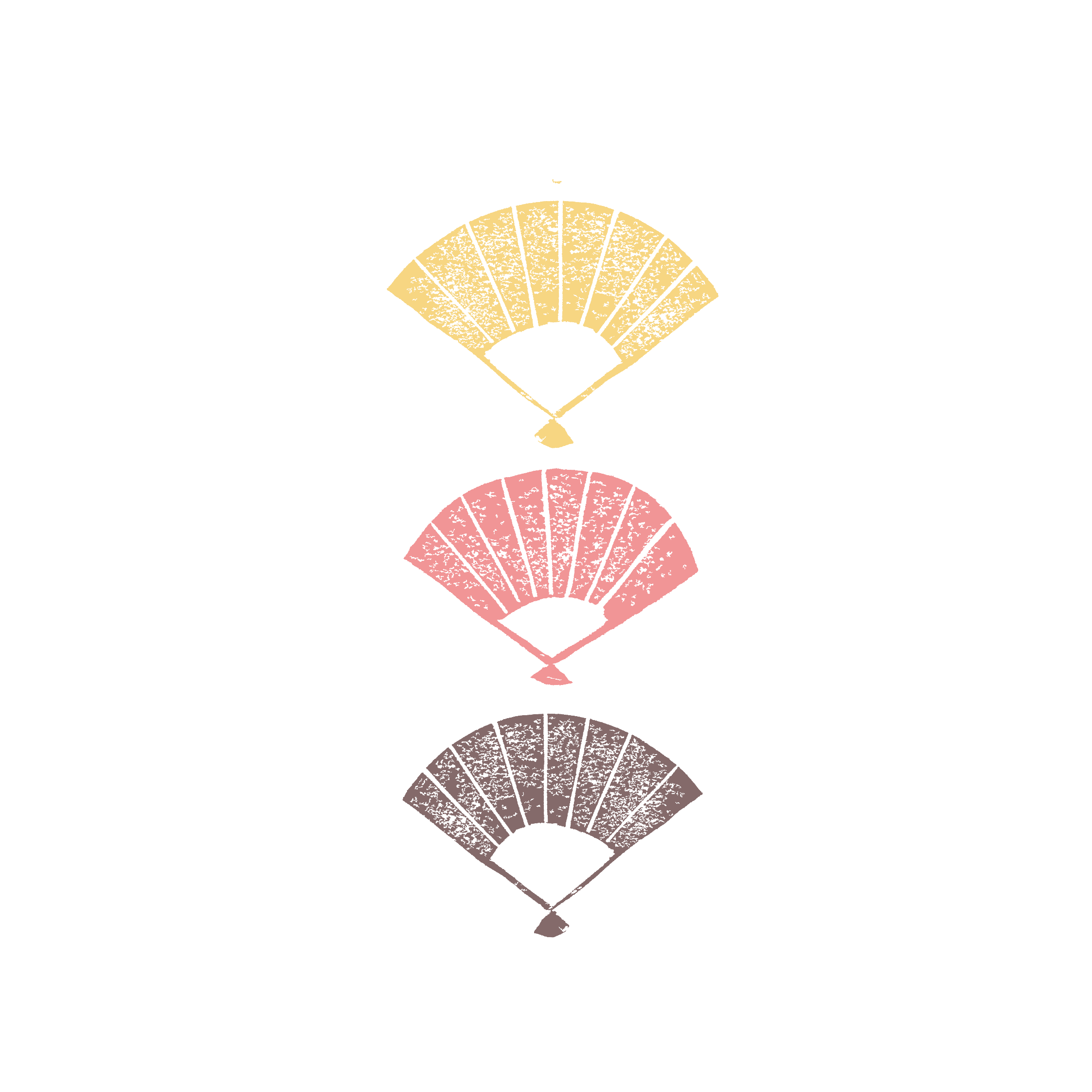 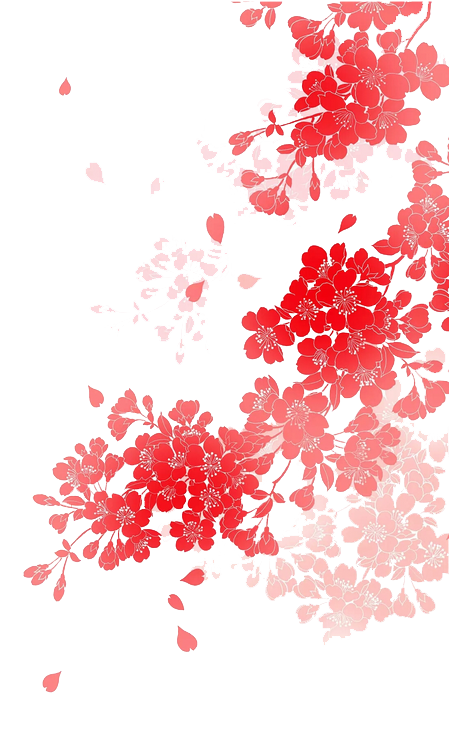 点击添加标题
点击输入本栏的具体文字，简明扼要的说明分项内容，此为概念图解
添加
标题
单击此处可编辑内容，根据您的需要自由拉伸文本框大小。单击此处可编辑内容，根据您的需要自由拉伸文本框大小。单击此处可编辑内容，根据您的需要自由拉伸文本框大小。单击此处可编辑内容，根据您的需要自由拉伸文本框大小。
单击此处可编辑内容，根据您的需要自由拉伸文本框大小。单击此处可编辑内容，根据您的需要自由拉伸文本框大小。单击此处可编辑内容，根据您的需要自由拉伸文本框大小。单击此处可编辑内容，根据您的需要自由拉伸文本框大小。
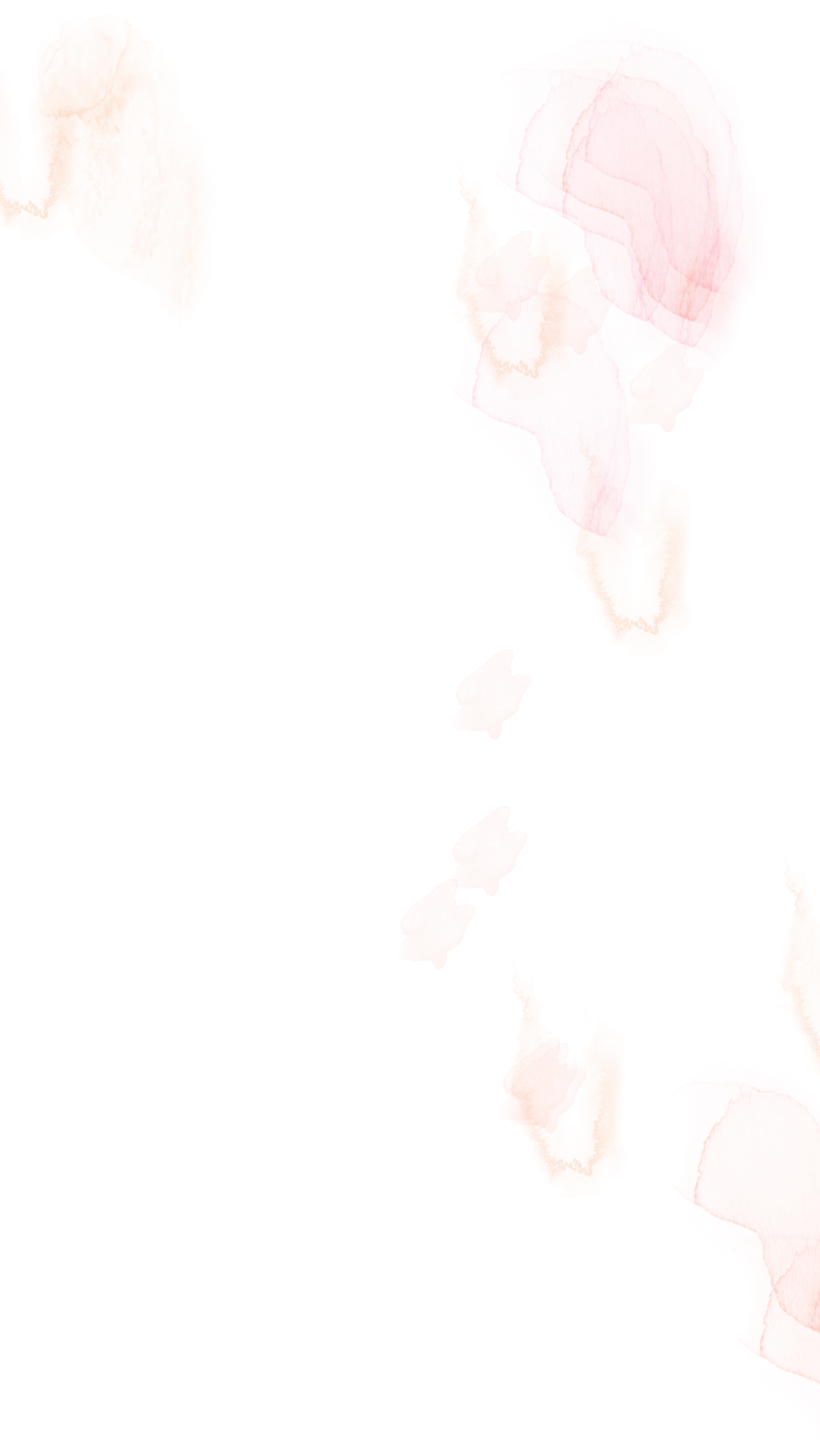 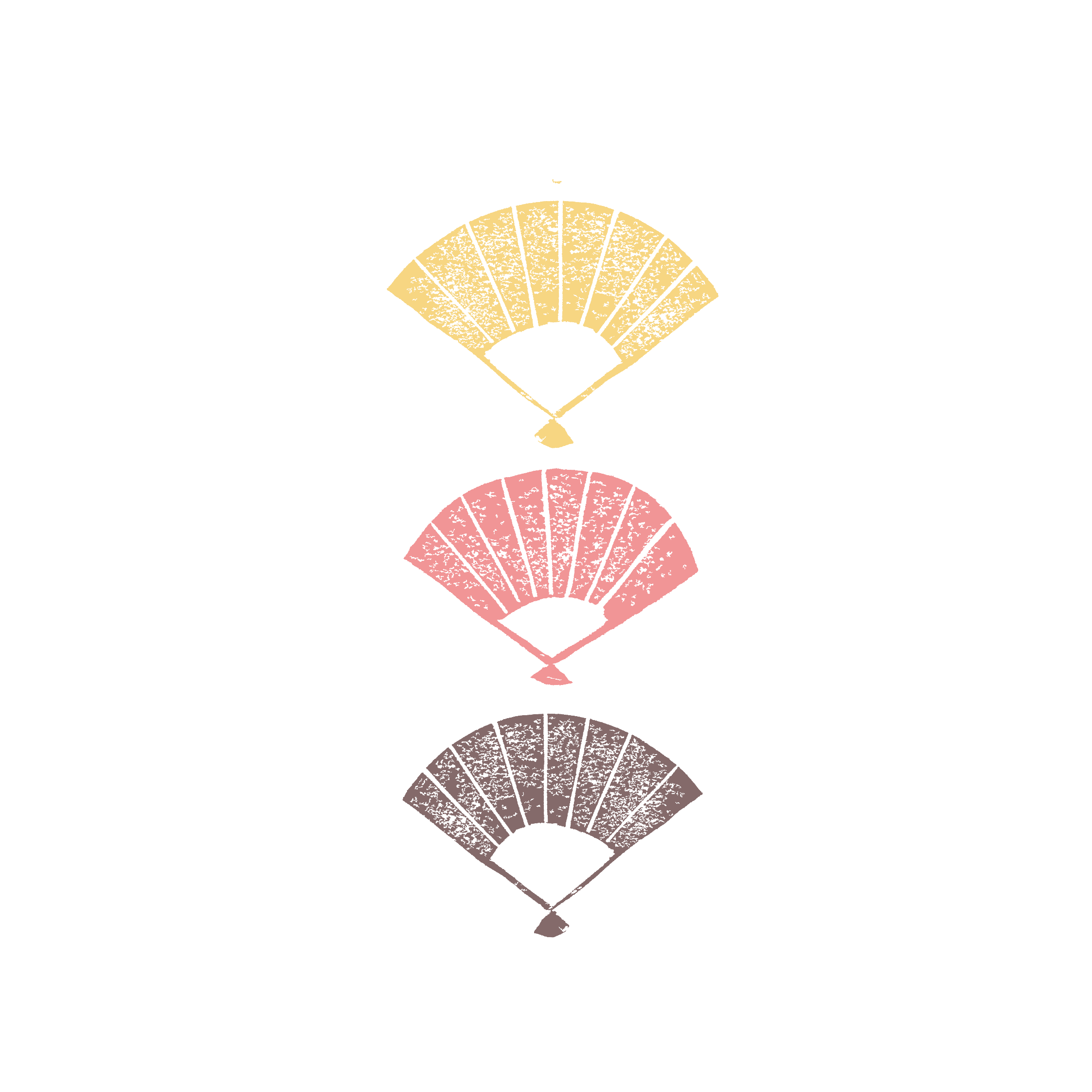 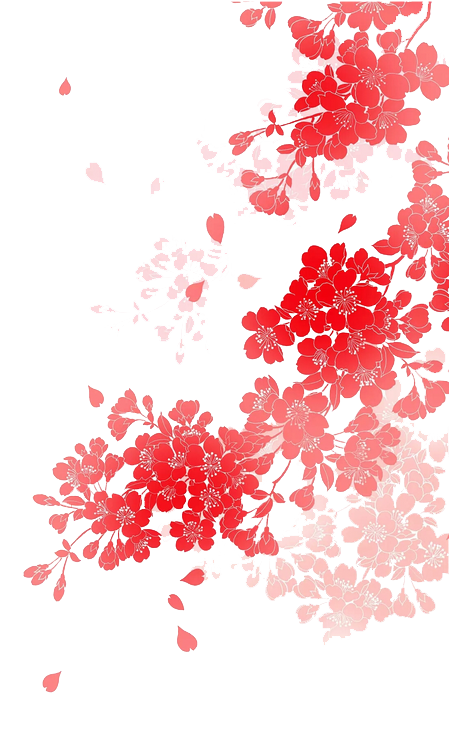 点击添加标题
点击输入本栏的具体文字，简明扼要的说明分项内容，此为概念图解
点击输入本栏的具体文字，简明扼要的说明分项内容，此为概念图解，请根据您的具体内容酌情修改。
点击输入本栏的具体文字，简明扼要的说明分项内容，此为概念图解，请根据您的具体内容酌情修改。点击输入本栏的具体文字，。
点击添加标题
点击输入本栏的具体文字，简明扼要的说明分项内容，此为概念图解，请根据您的具体内容酌情修改。点击输入本栏，。的具体文字
点击添加标题
添加标题
添加标题
点击输入本栏的具体文字，简明扼要的说明分项内容，此为概念图解，请根据您的具体内容酌情修改。
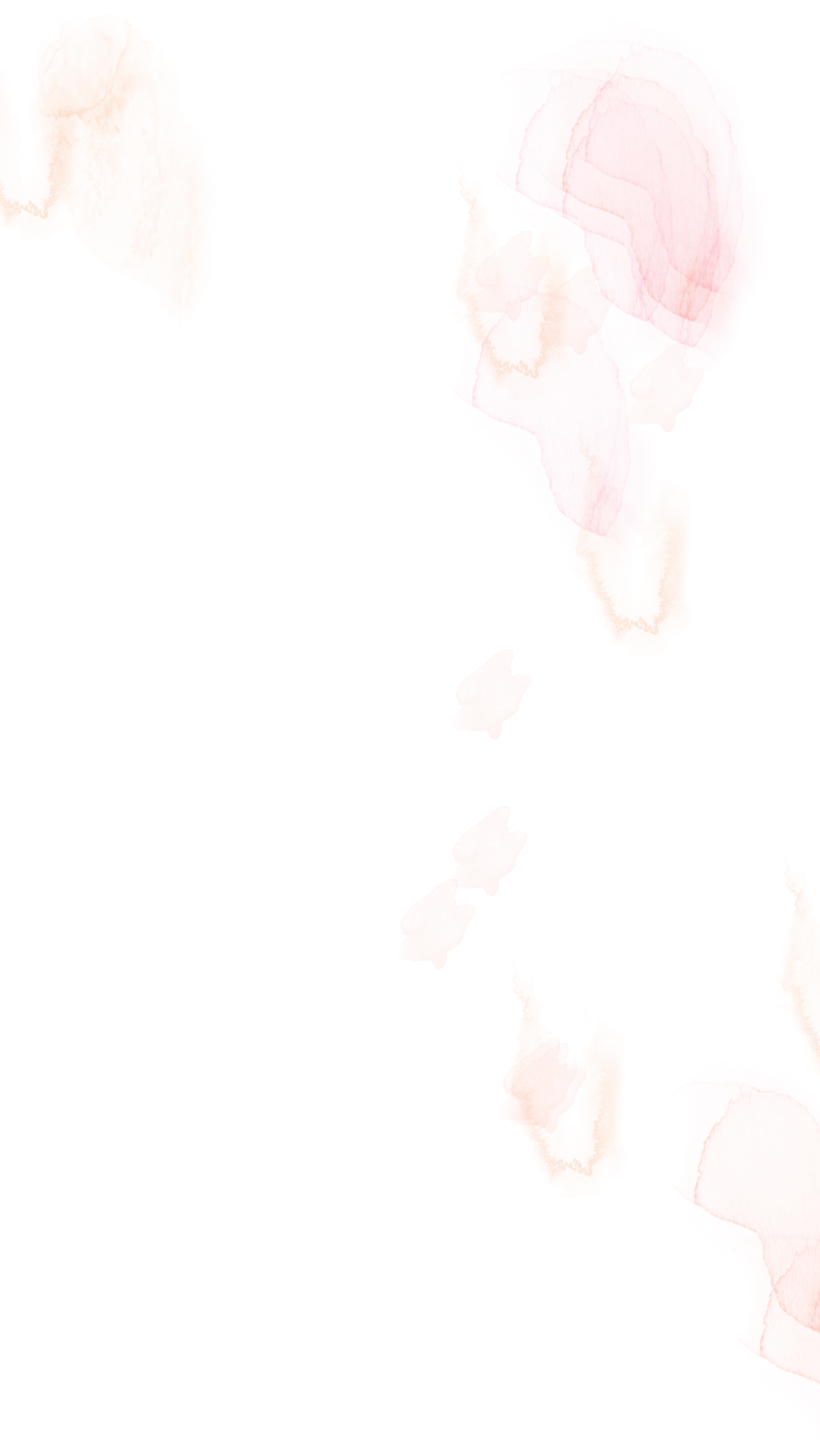 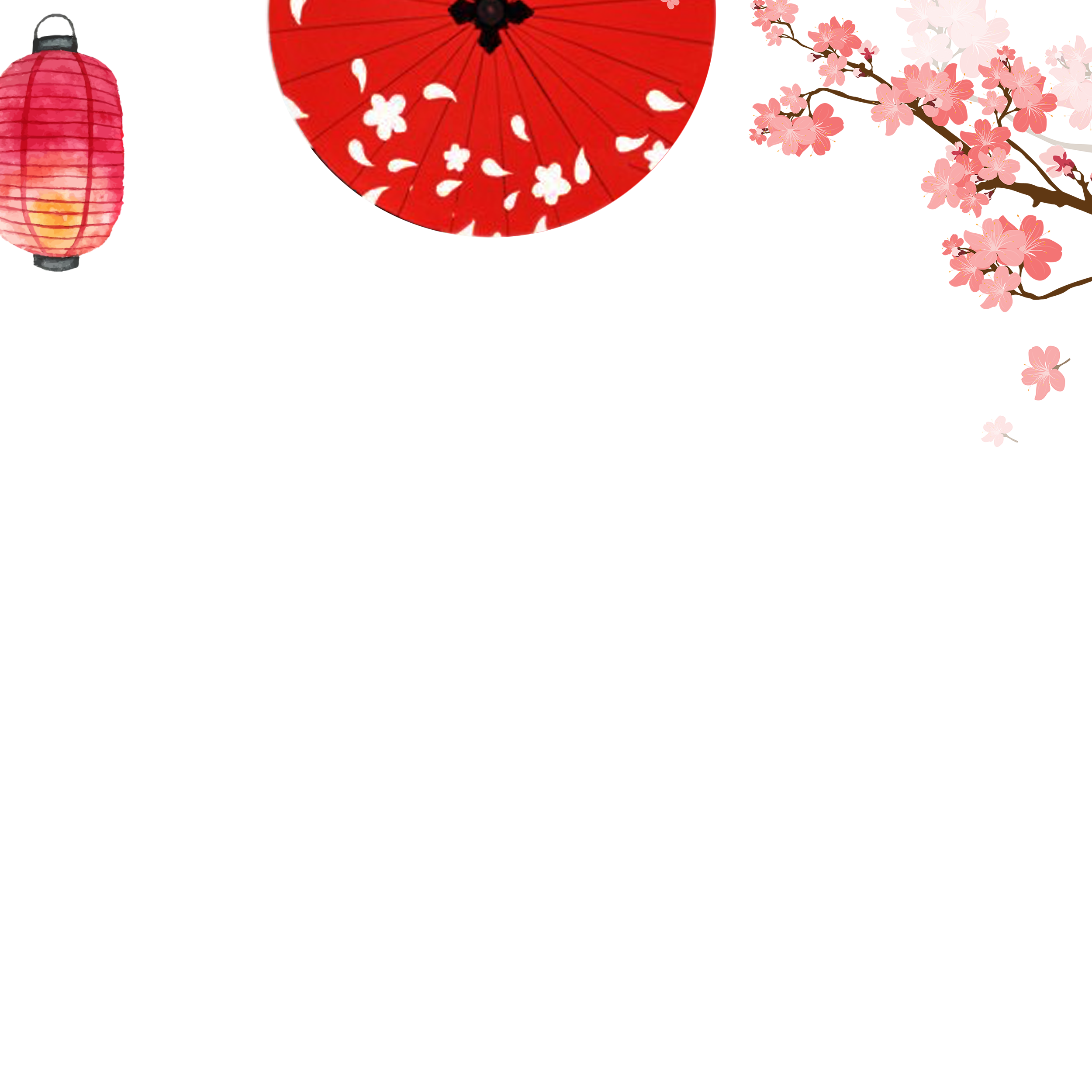 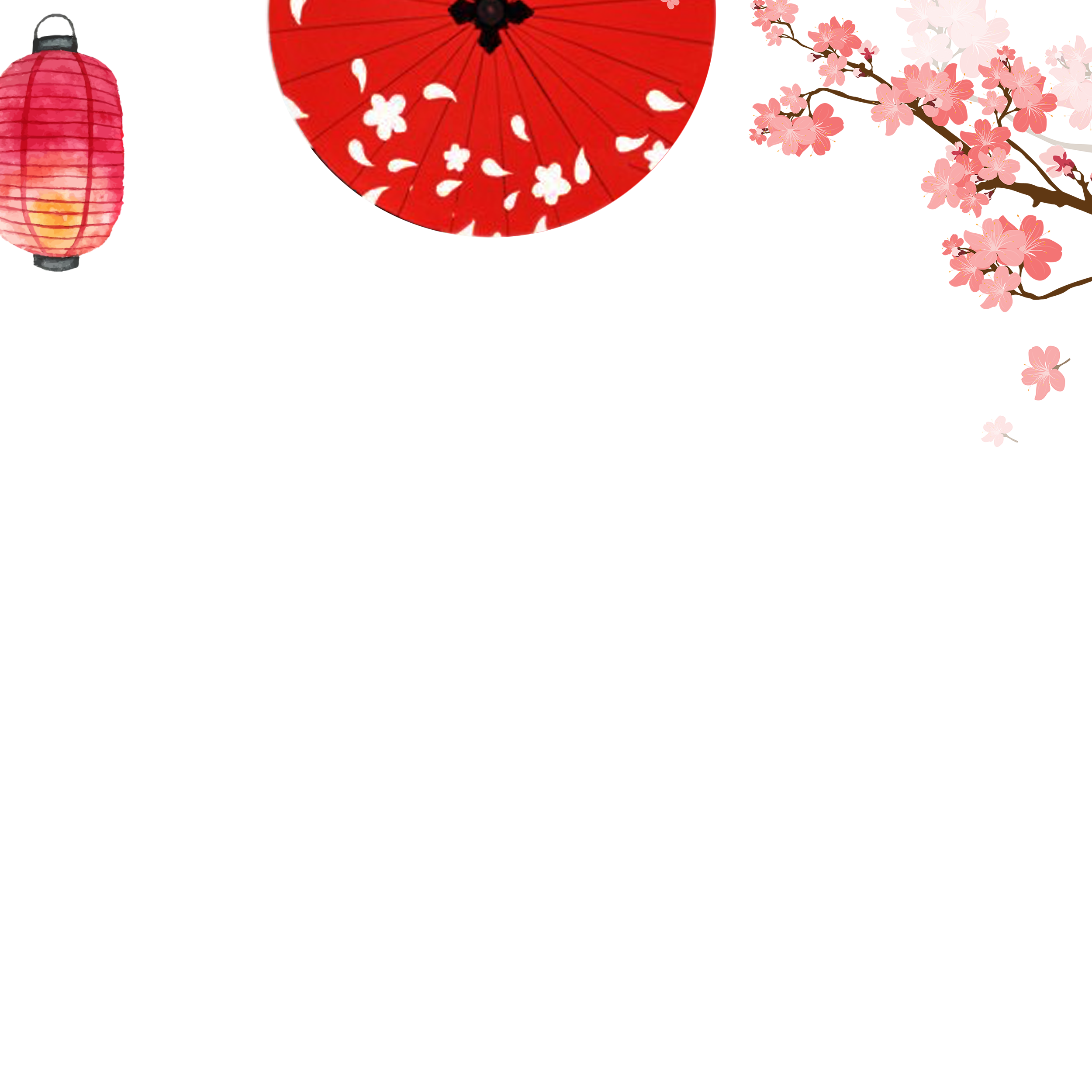 贰
添加标题
点击输入本栏的具体文字，简明扼要的说明分项内容，此为概念图解
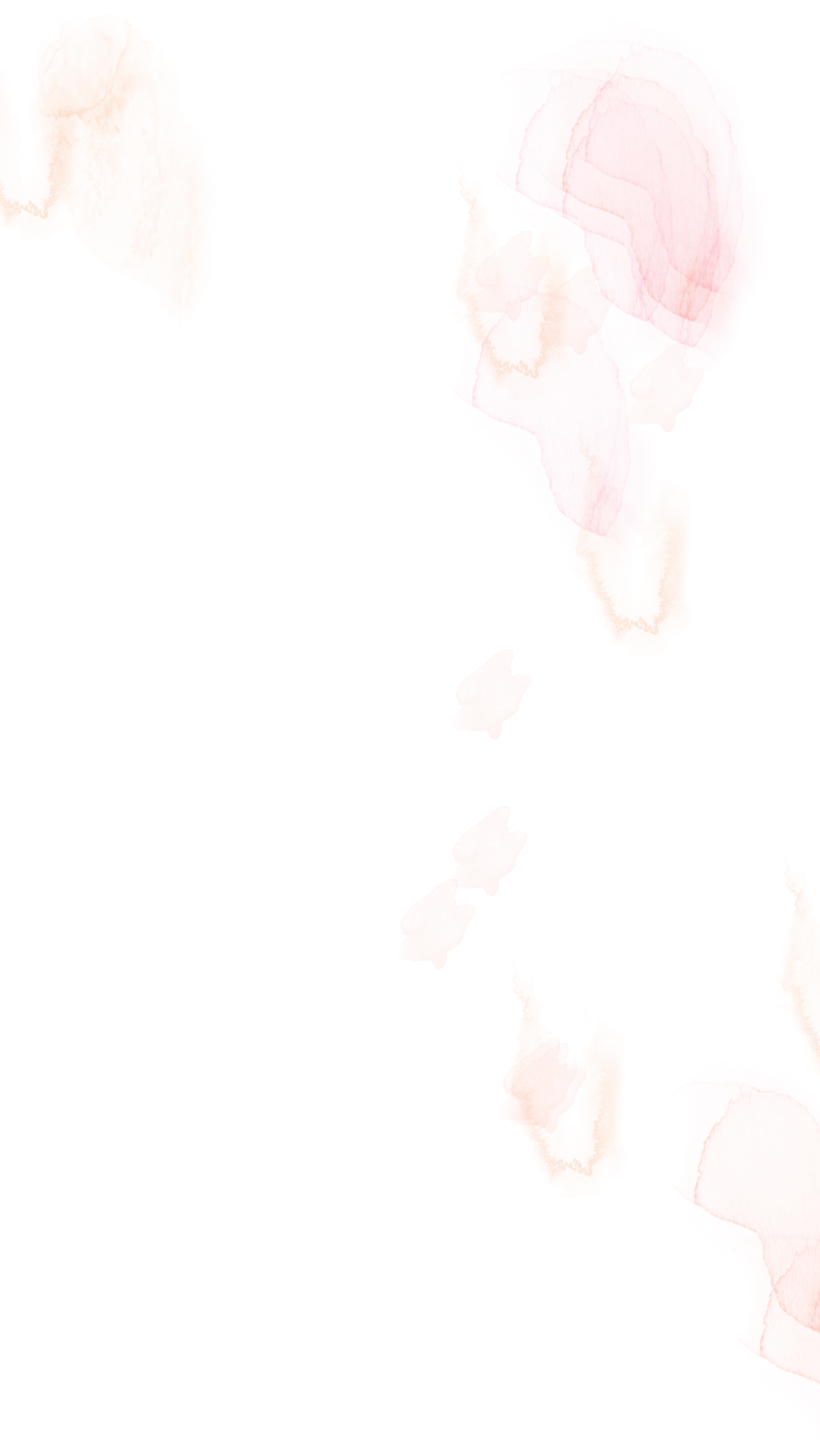 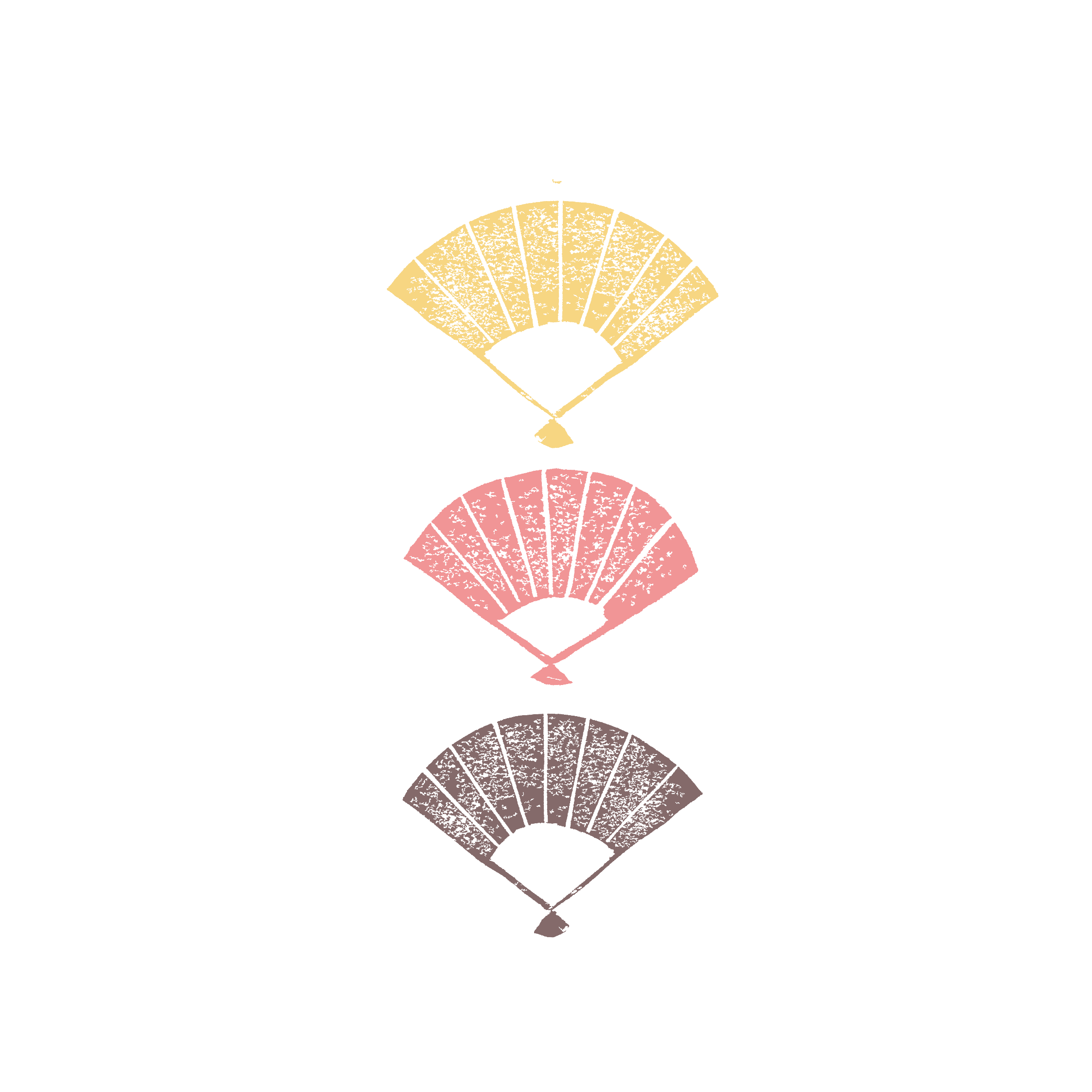 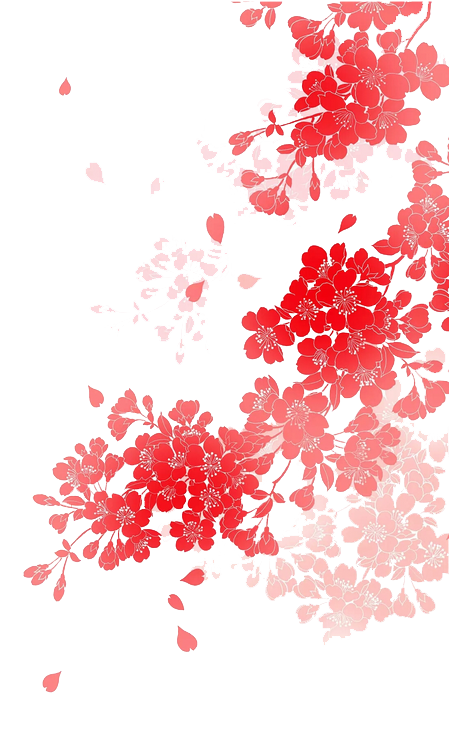 点击添加标题
点击输入本栏的具体文字，简明扼要的说明分项内容，此为概念图解
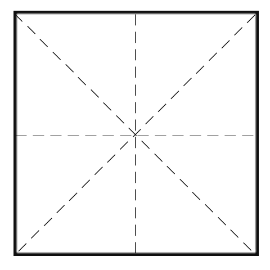 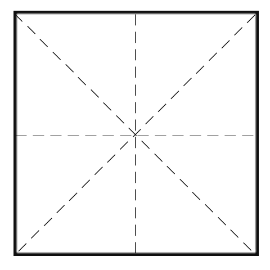 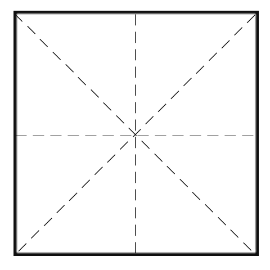 壹
贰
叁
点击输入本栏的具体文字，简明扼要的说明分项内容，此为概念图解，请根据您的具体内容酌情修改。
点击输入本栏的具体文字，简明扼要的说明分项内容，此为概念图解，请根据您的具体内容酌情修改。
点击输入本栏的具体文字，简明扼要的说明分项内容，此为概念图解，请根据您的具体内容酌情修改。
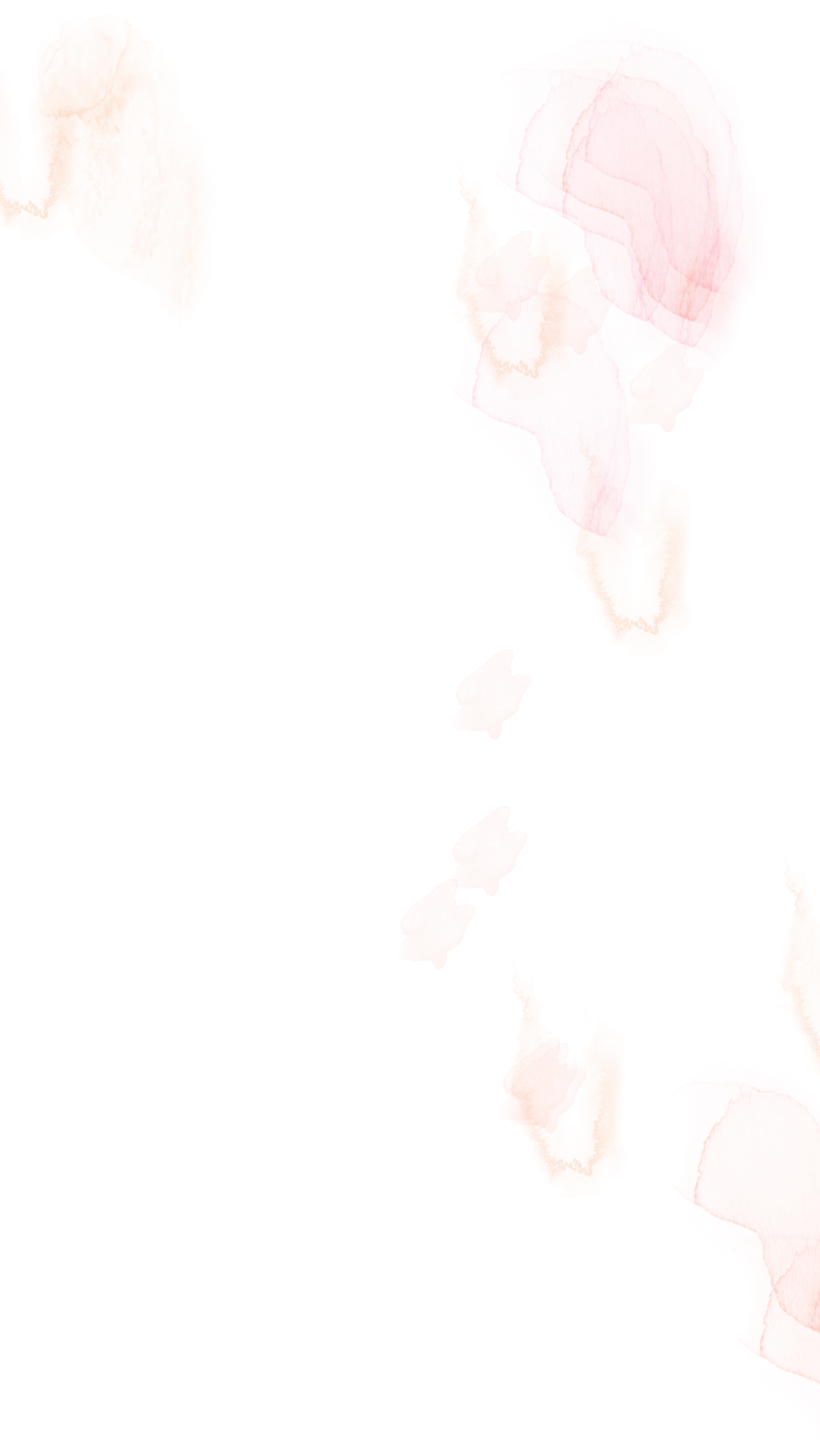 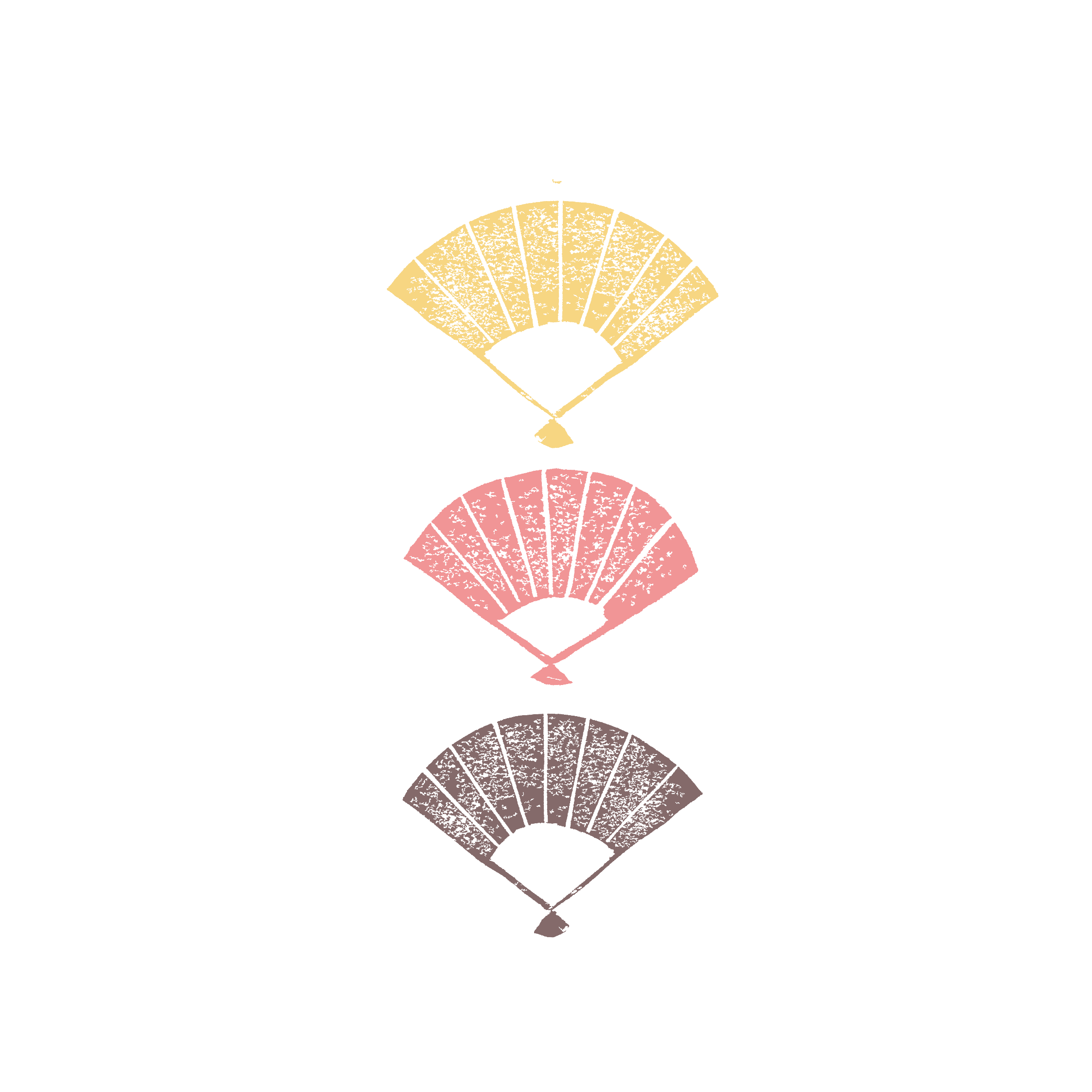 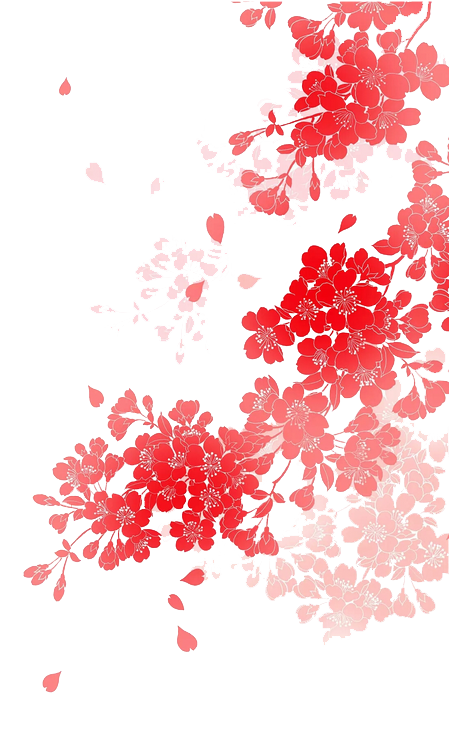 点击添加标题
点击输入本栏的具体文字，简明扼要的说明分项内容，此为概念图解
点击输入本栏的具体文字，简明扼要的说明分项内容，此为概念图解，请根据您的具体内容酌情修改。点击输入本栏的具体文字，。
点击添加标题
点击输入本栏的具体文字，简明扼要的说明分项内容，此为概念图解，请根据您的具体内容酌情修改。点击输入本栏的具体文字，。
点击添加标题
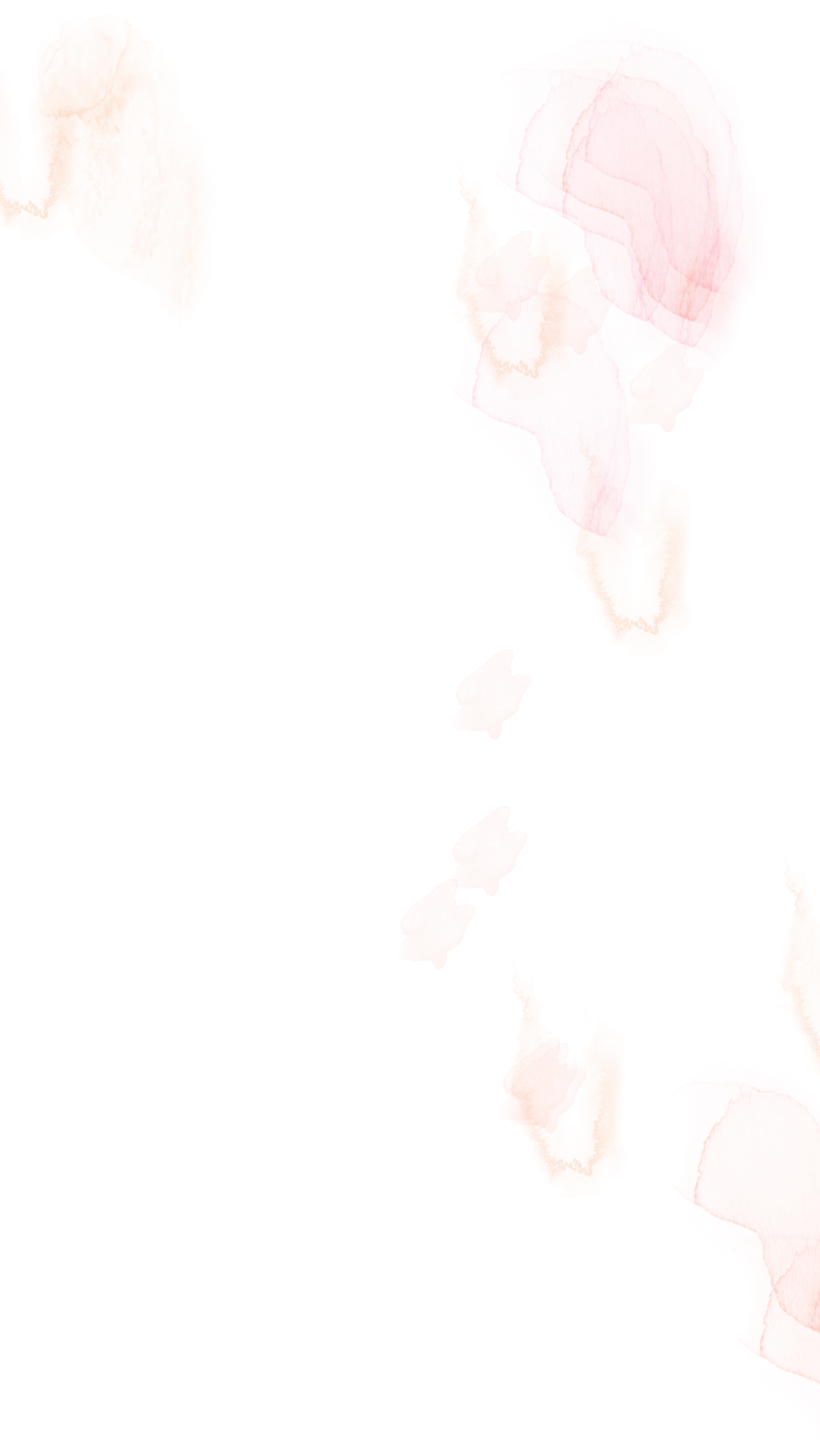 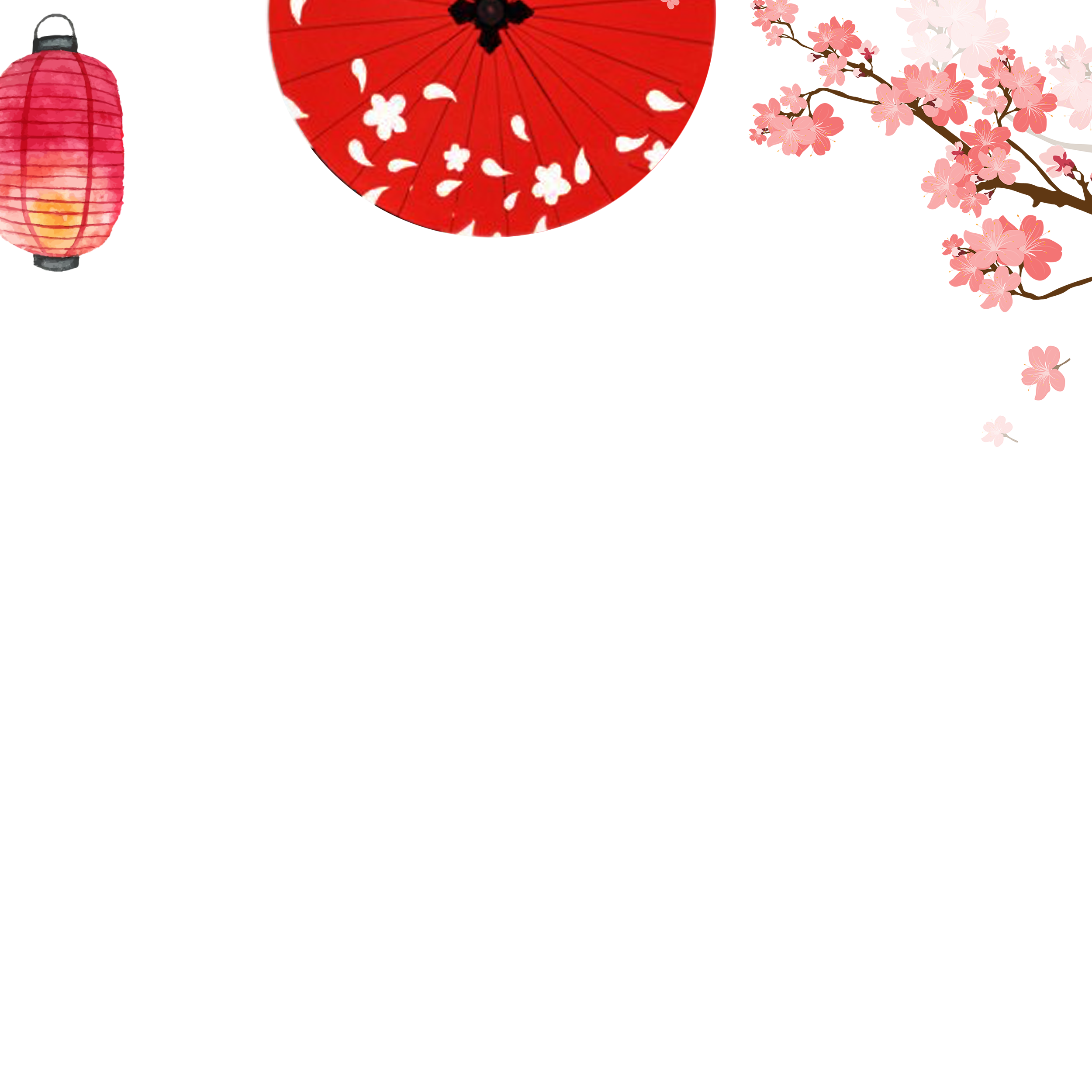 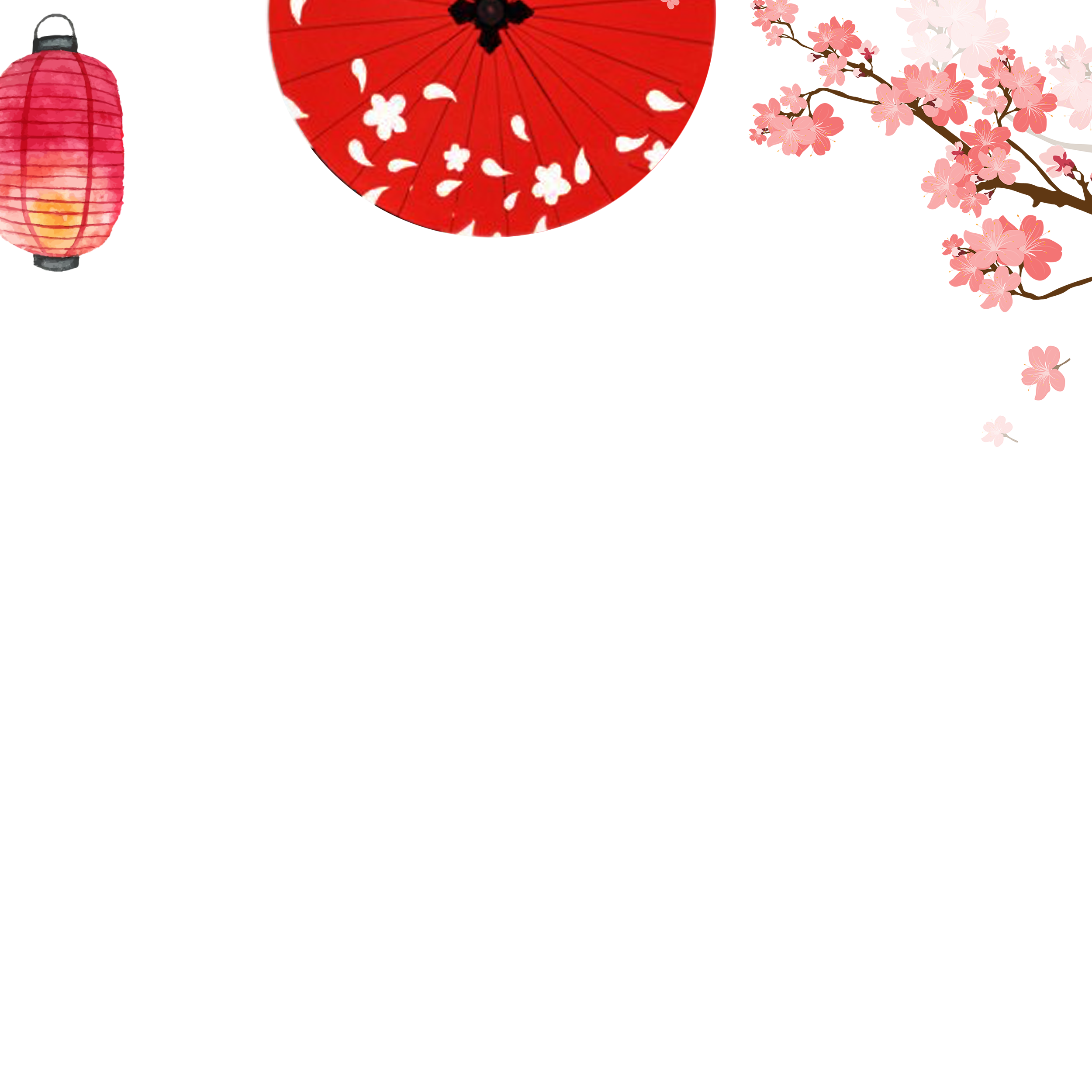 叁
添加标题
点击输入本栏的具体文字，简明扼要的说明分项内容，此为概念图解
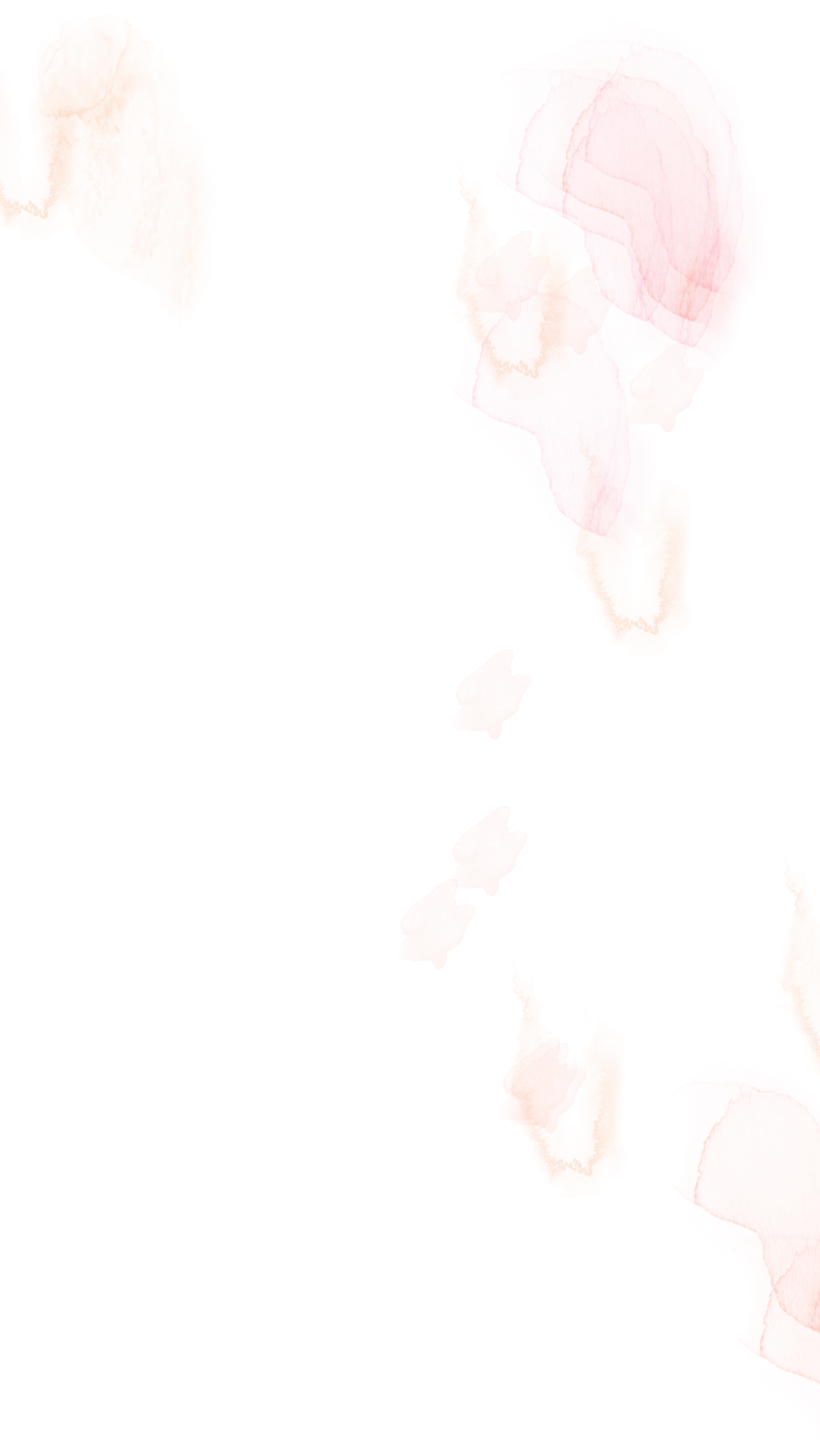 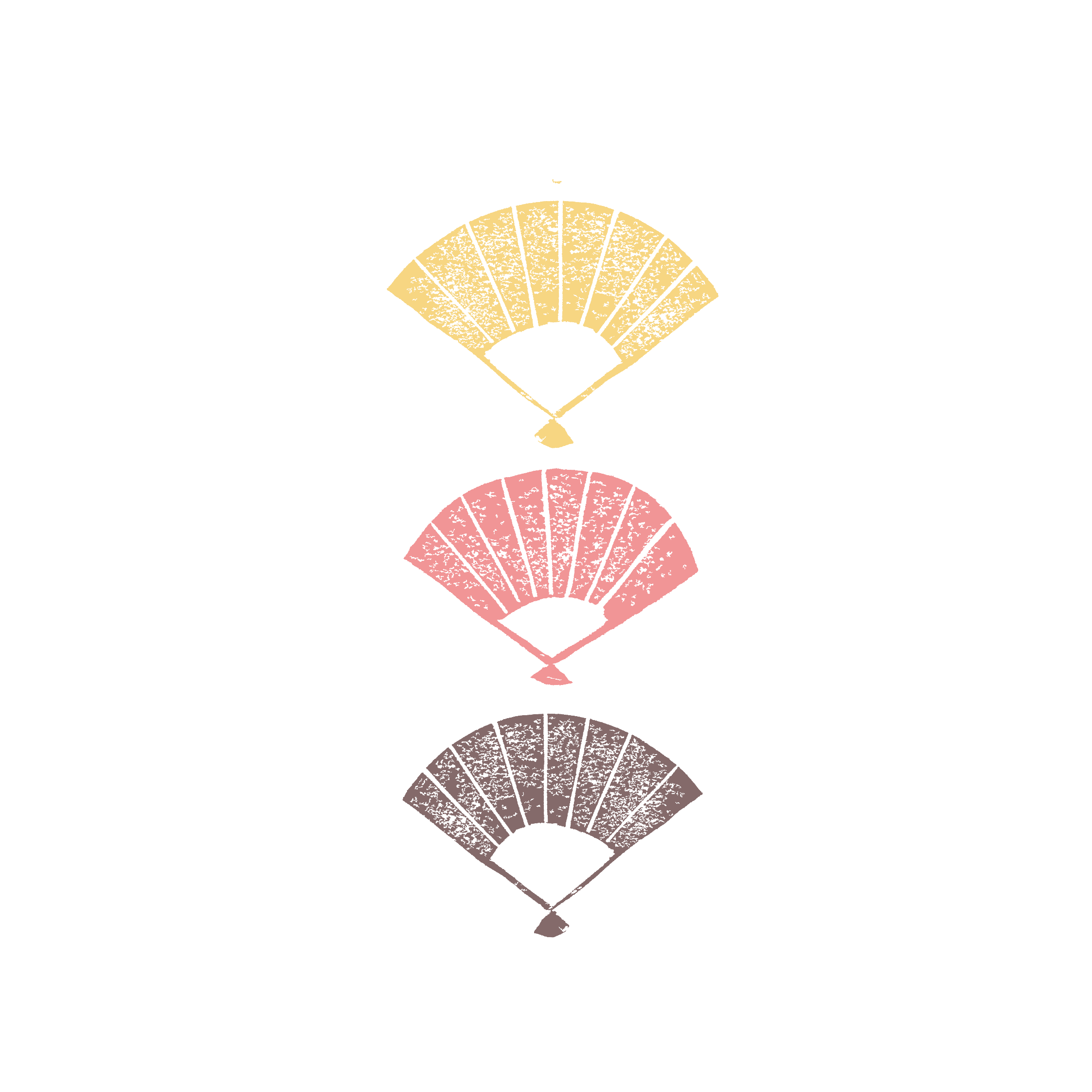 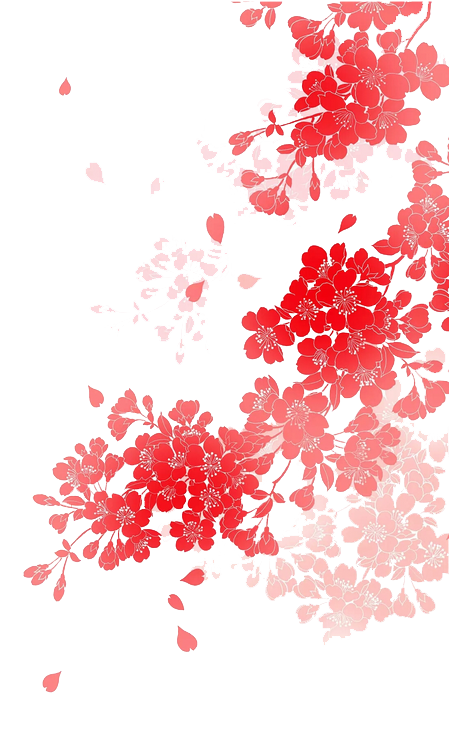 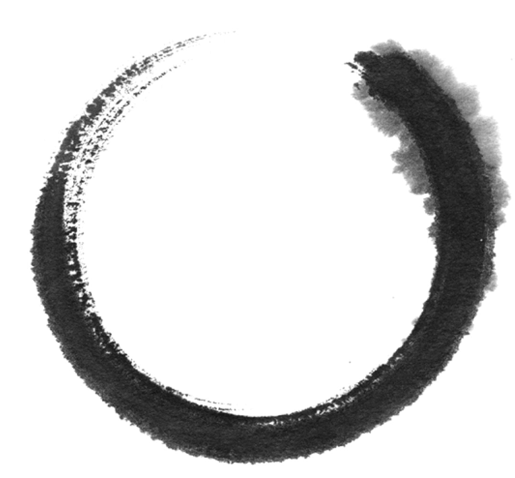 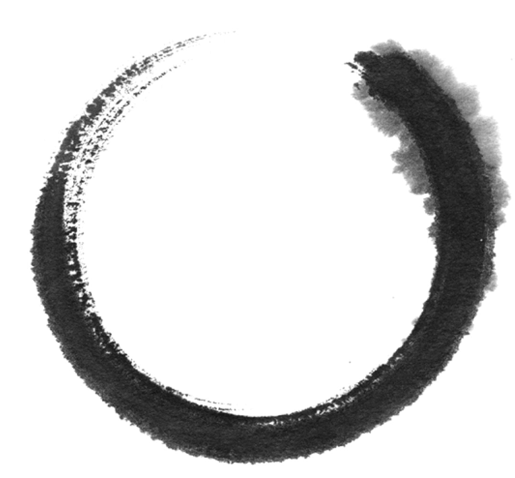 点击添加标题
添加
标题
添加
标题
点击输入本栏的具体文字，简明扼要的说明分项内容，此为概念图解
添 加 标 题
单击此处可编辑内容，根据您的需要自由拉伸文本框大小。单击此处可编辑内容，根据您的需要自由拉伸文本框大小。单击此处可编辑内容，根据您的需要自由拉伸文本框大小。单击此处可编辑内容，根据您的需要自由拉伸文本框大小。
添 加 标 题
单击此处可编辑内容，根据您的需要自由拉伸文本框大小。单击此处可编辑内容，根据您的需要自由拉伸文本框大小。单击此处可编辑内容，根据您的需要自由拉伸文本框大小。单击此处可编辑内容，根据您的需要自由拉伸文本框大小。
单击编辑标题
单击编辑标题
单击此处可编辑内容，根据您的需要自由拉伸文本框大小
单击此处可编辑内容，根据您的需要自由拉伸文本框大小
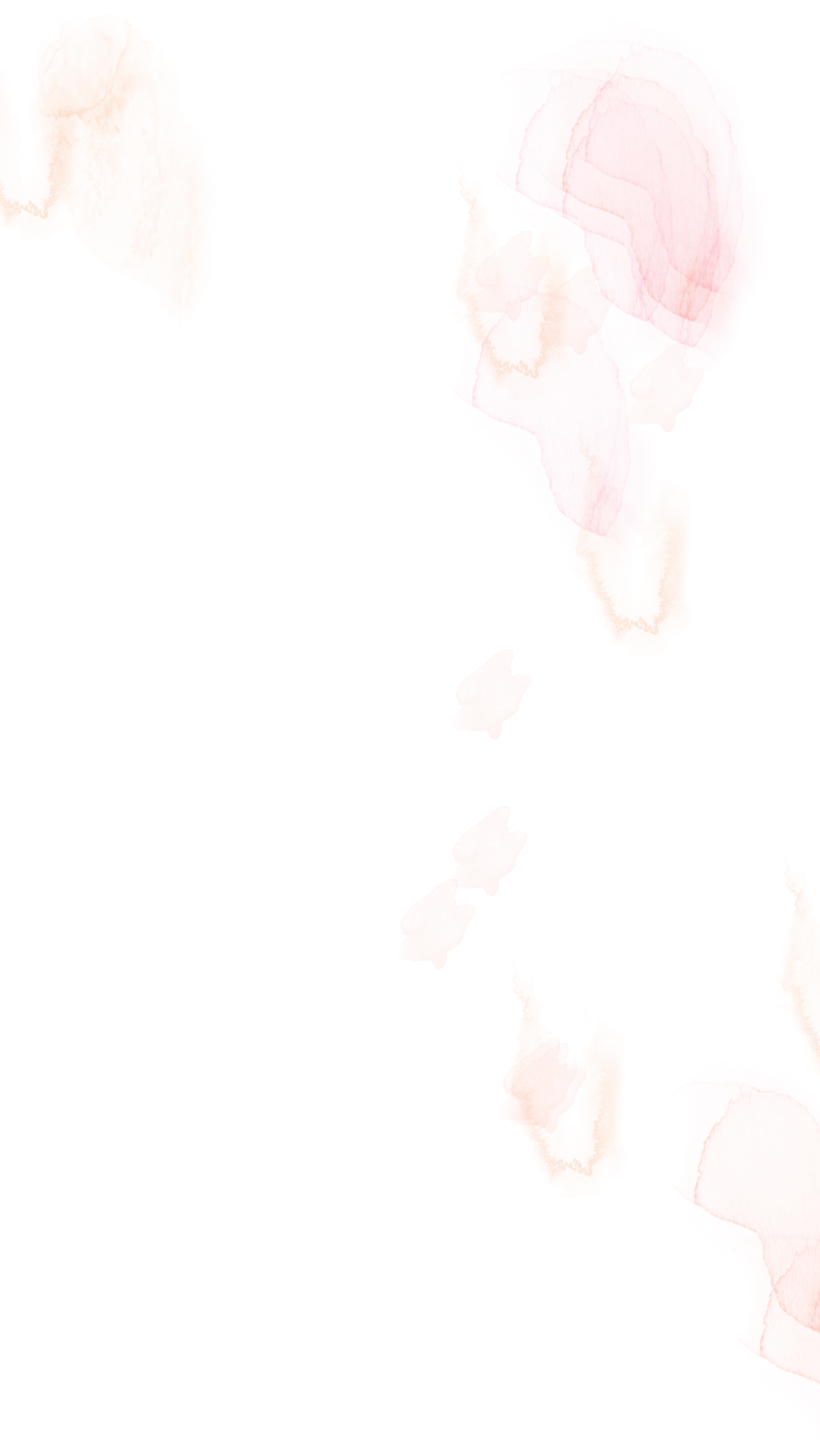 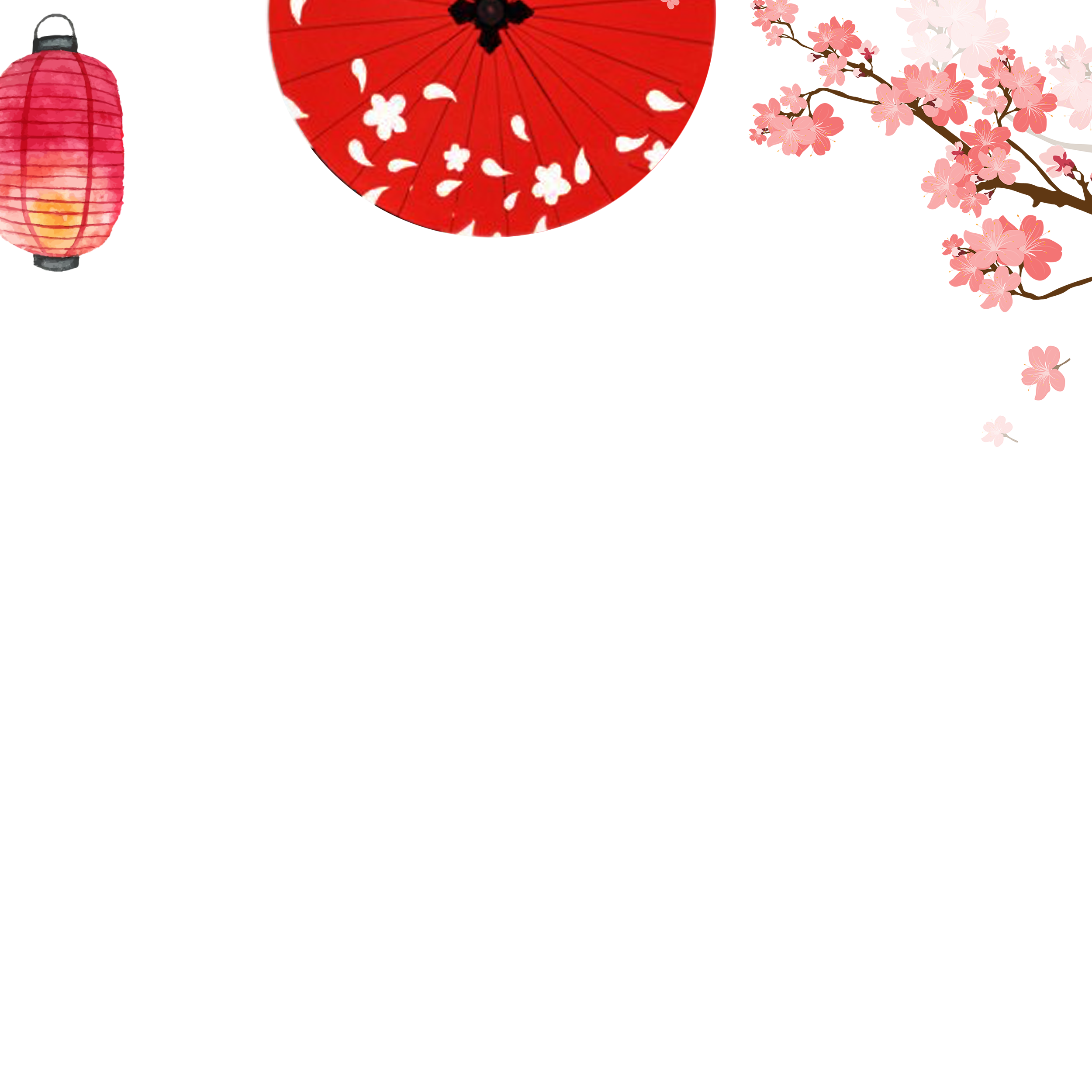 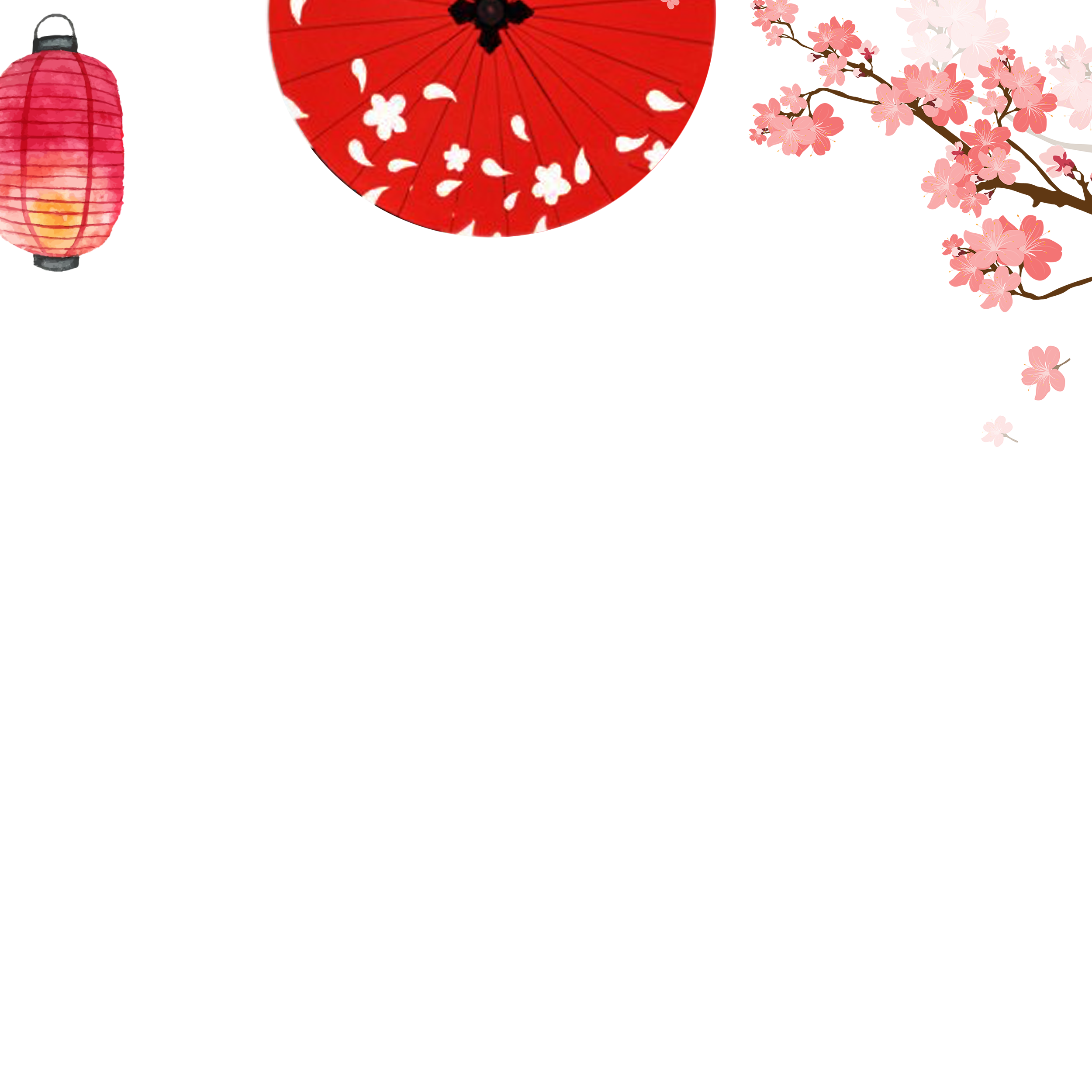 肆
添加标题
点击输入本栏的具体文字，简明扼要的说明分项内容，此为概念图解
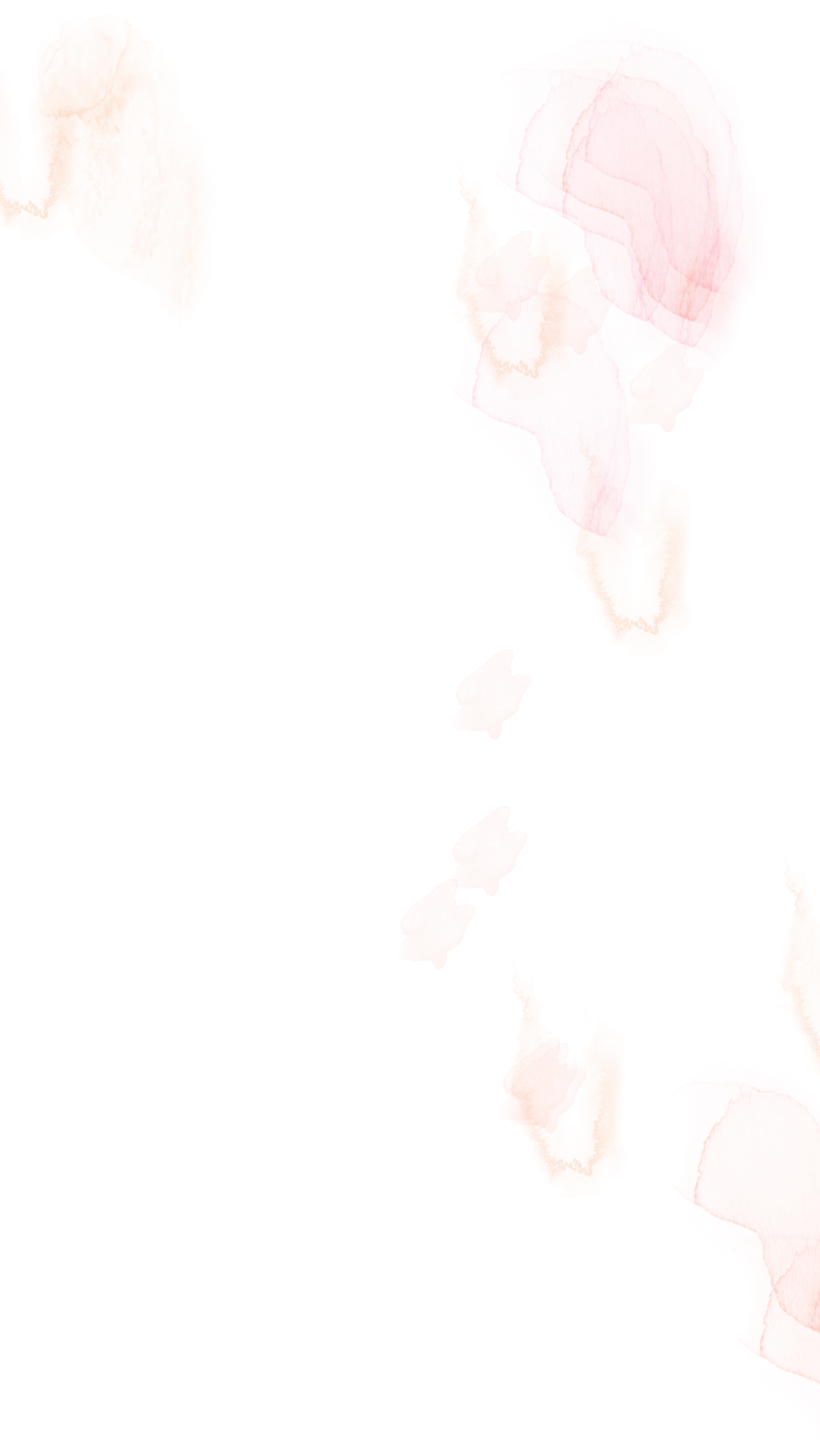 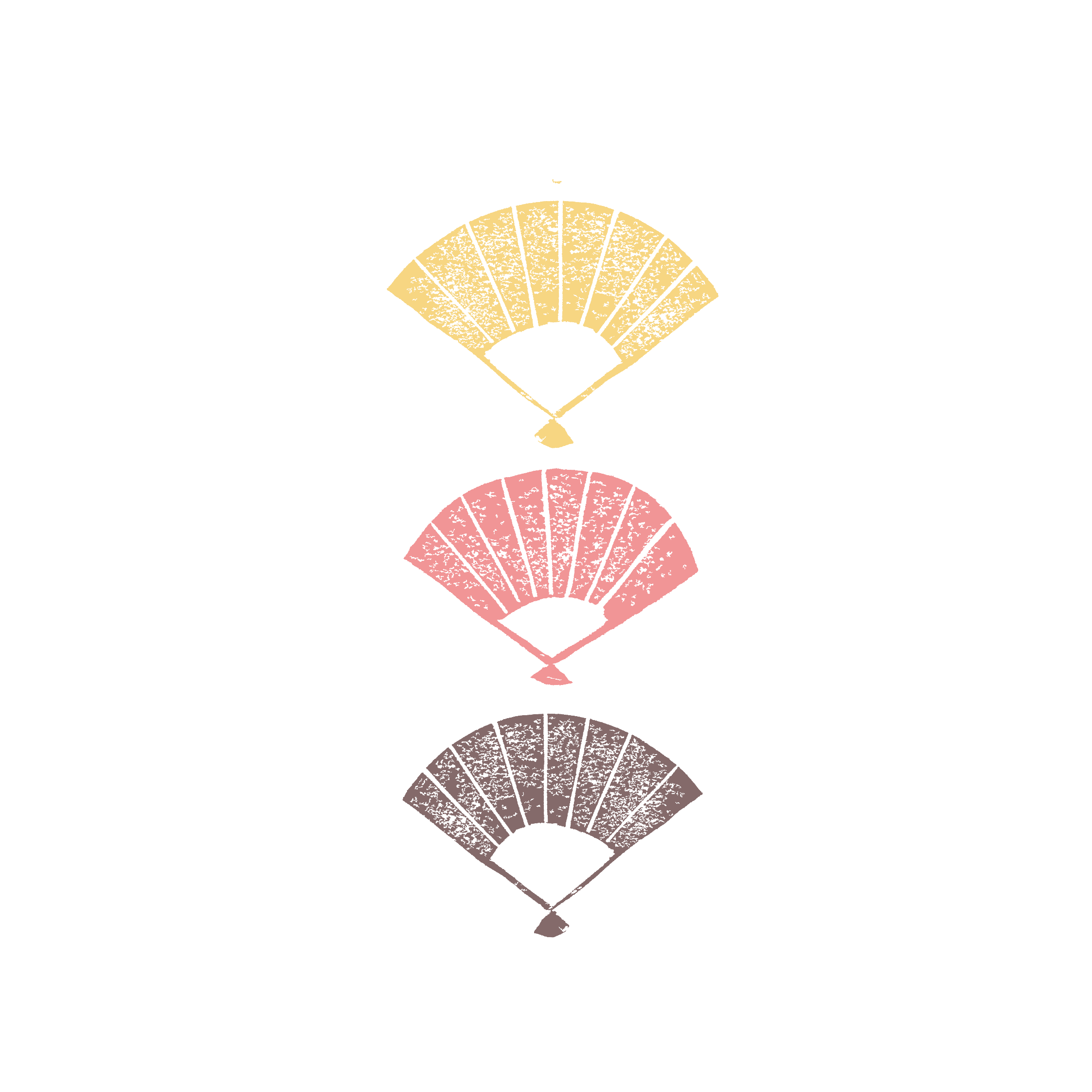 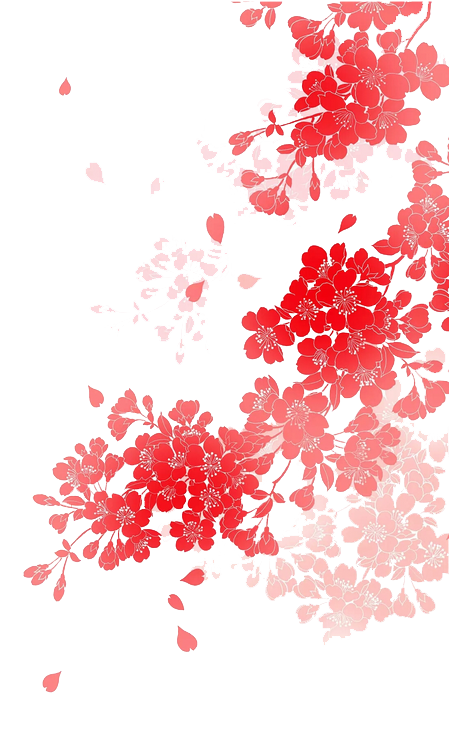 点击添加标题
点击输入本栏的具体文字，简明扼要的说明分项内容，此为概念图解
添加
标题
点击输入本栏的具体文字，简明扼要的说明分项内容，此为概念图解，请根据您的具体内容酌情修改。点击输入本栏的具体文字，简明扼要的说明分项内容，此为概念图解，请根据您的具体内容酌情修改。
添加
标题
点击输入本栏的具体文字，简明扼要的说明分项内容，此为概念图解，请根据您的具体内容酌情修改。点击输入本栏的具体文字，简明扼要的说明分项内容，此为概念图解，请根据您的具体内容酌情修改。
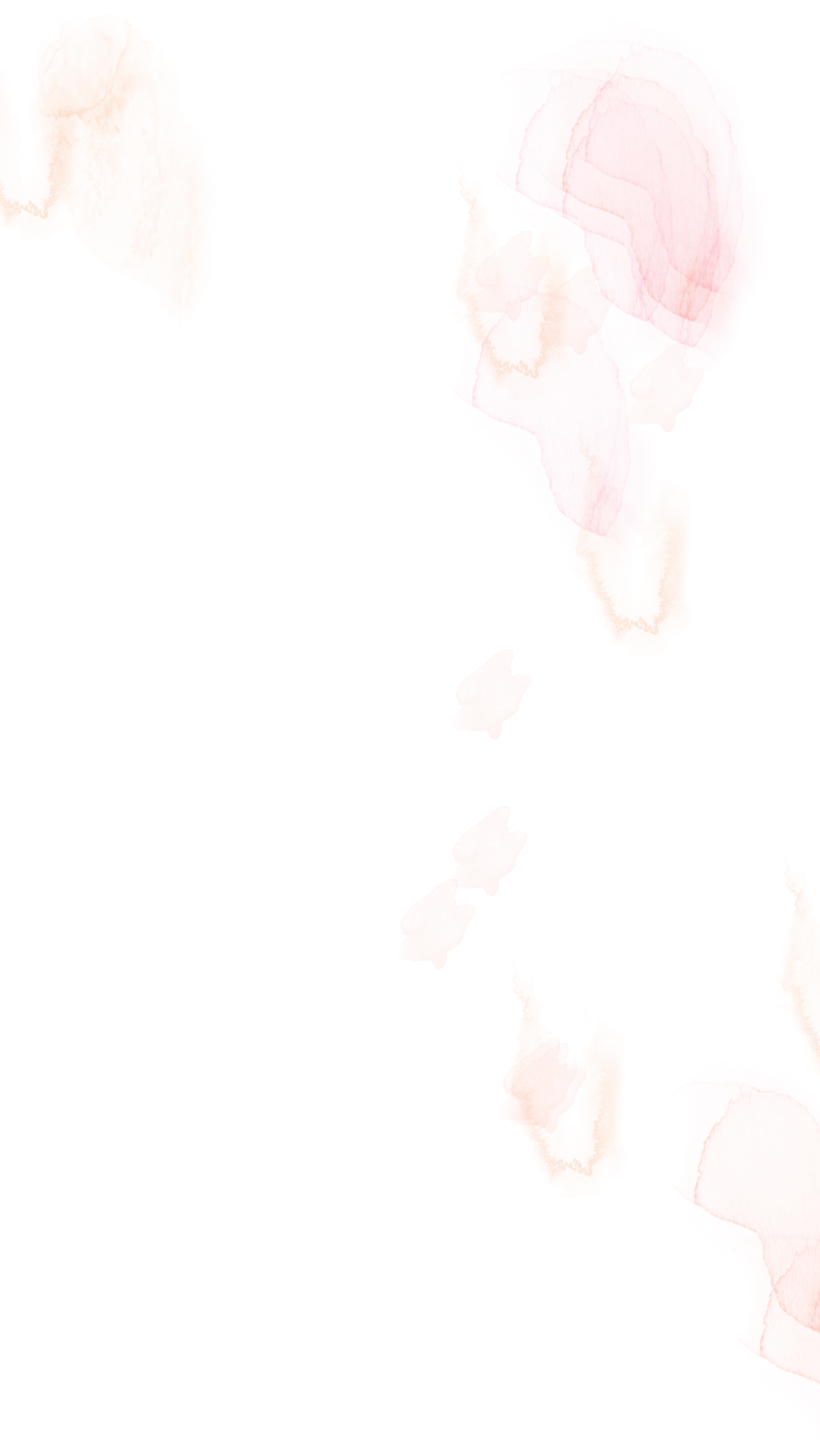 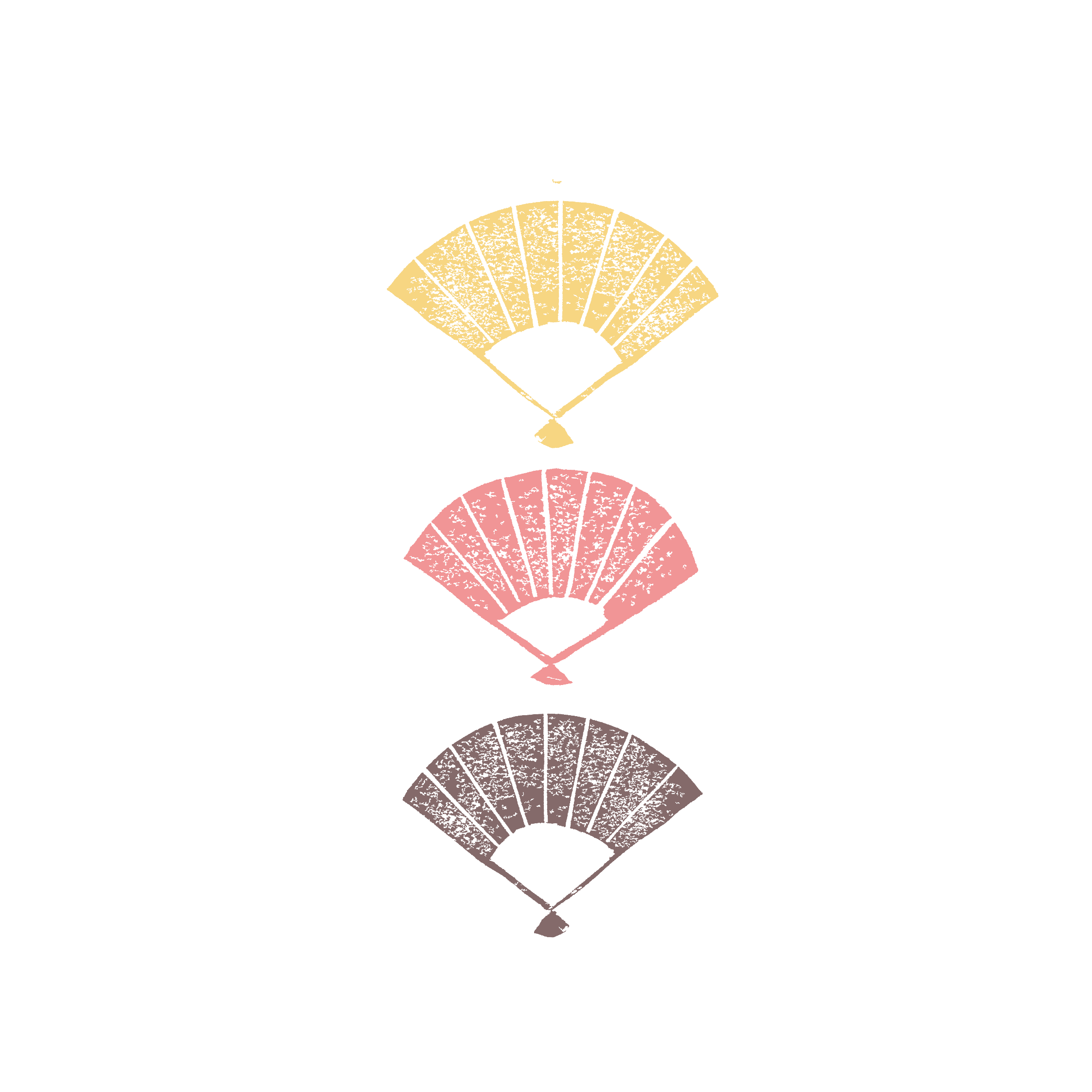 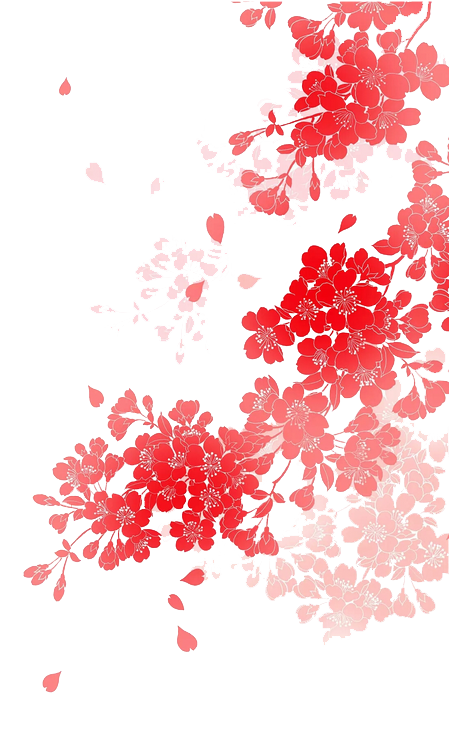 点击添加标题
点击输入本栏的具体文字，简明扼要的说明分项内容，此为概念图解
添加标题
添加标题
添加标题
点击输入本栏的具体文字，简明扼要的说明分项内容，此为概念图解，请根据您的具体内容酌情修改
点击输入本栏的具体文字，简明扼要的说明分项内容，此为概念图解，请根据您的具体内容酌情修改
点击输入本栏的具体文字，简明扼要的说明分项内容，此为概念图解，请根据您的具体内容酌情修改
添加标题
添加标题
点击输入本栏的具体文字，简明扼要的说明分项内容，此为概念图解，请根据您的具体内容酌情修改
点击输入本栏的具体文字，简明扼要的说明分项内容，此为概念图解，请根据您的具体内容酌情修改
点击输入本栏的具体文字，简明扼要的说明分项内容，此为概念图解，请根据您的具体内容酌情修改
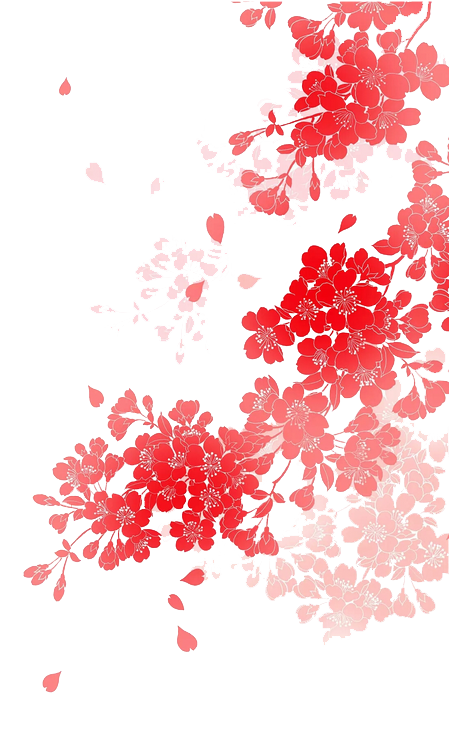 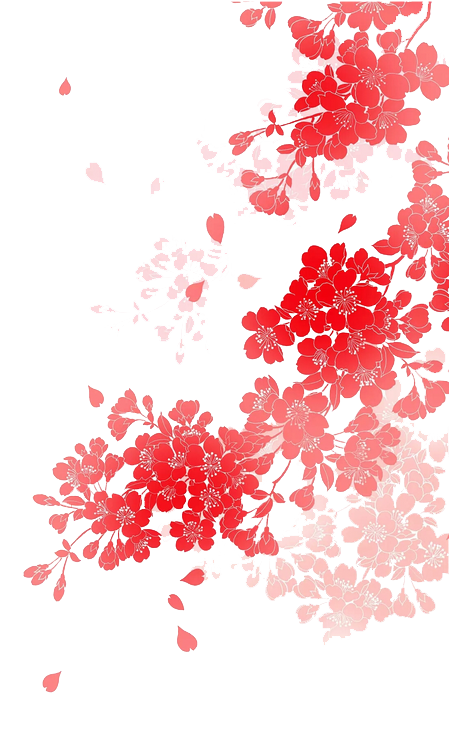 日系和风
感谢您的观看
点击输入本栏的具体文字，简明扼要的说明分项内容，此为概念图解，请根据您的具体内容酌情修改。
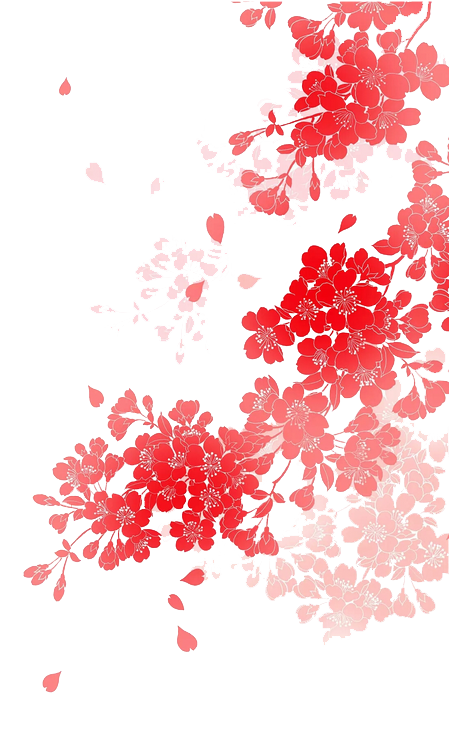 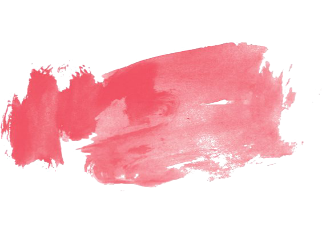